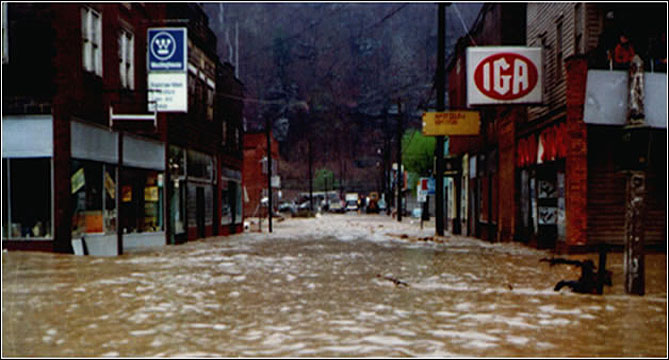 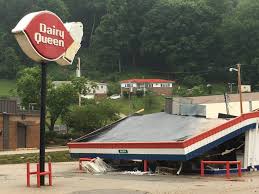 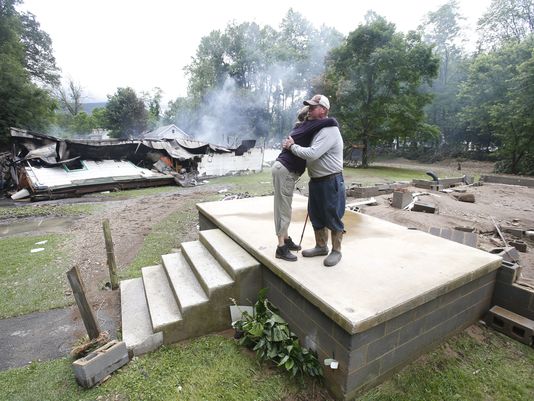 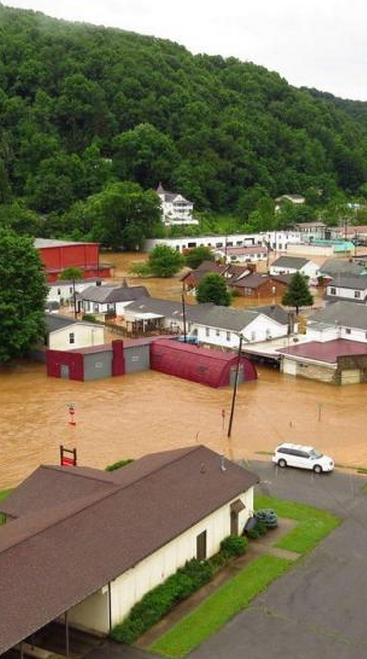 West Virginia Flood Tool & Statewide Flood Risk Assessment

Kurt Donaldson, GISP, CFMManagerWV GIS Technical CenterWest Virginia Universitykdonalds@wvu.eduFebruary 26, 20202020 Interagency Flood Risk Management Training Seminars





 Devastating June 2016 Flood
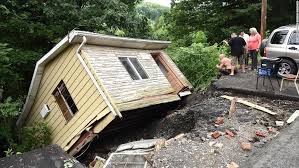 Hazard Mitigation Grant Project
A Statewide Approach to Risk Studies Multi-Hazard Risk Assessments
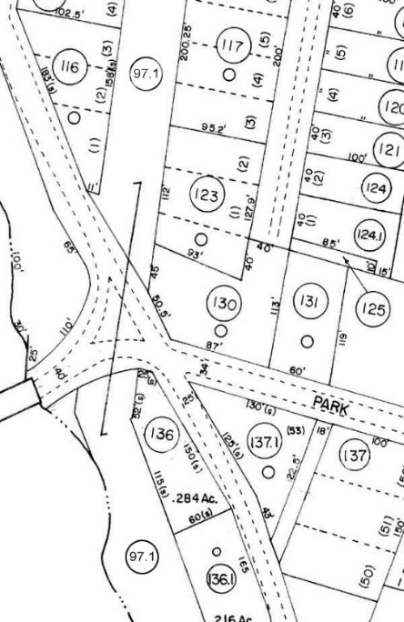 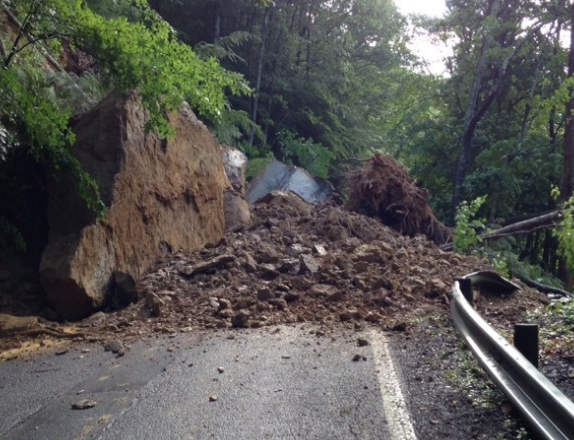 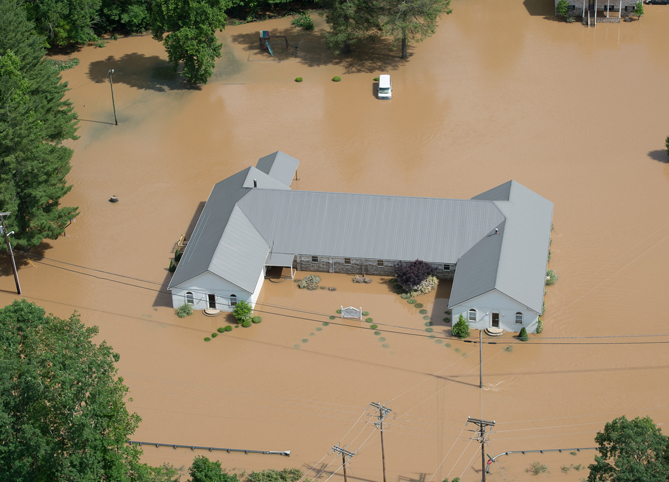 Flood Risk#1 WV Hazard
Landslide Risk#2 WV Hazard
Reference Data Development
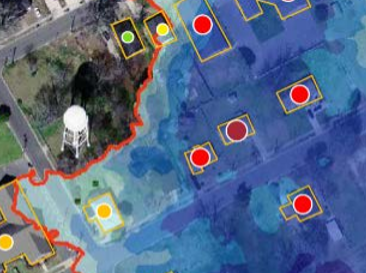 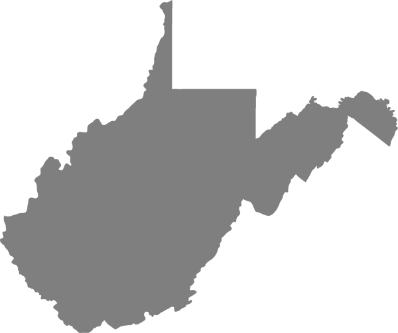 Statewide
Inventory of Building-LevelFlood-Risk Structures
Budget Breakdown
[Speaker Notes: WV Map indicating population density]
WV Flood Tool
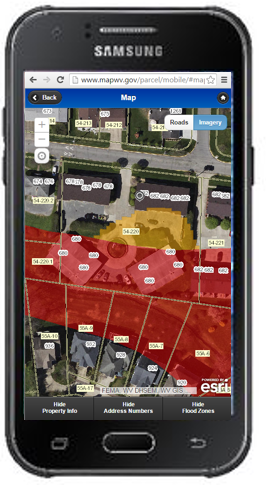 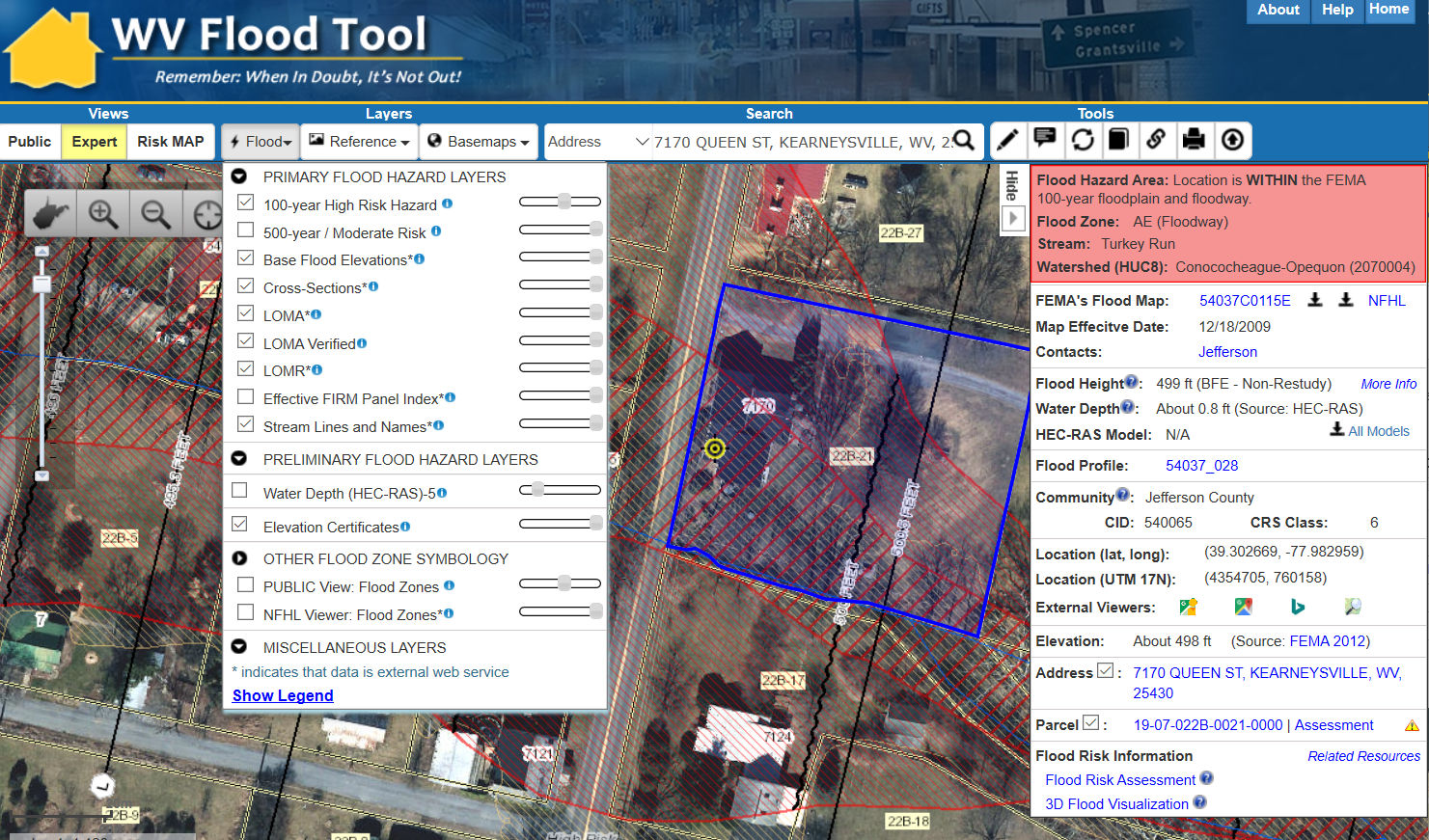 (1) Flood Tool: Desktop Version  https://www.mapwv.gov/flood

(2) Flood Tool: Mobile Version  https://www.mapwv.gov/flood/mmap

Public resource applications that support floodplain management and flood reduction activities
Flood Tool: Desktop
Mobile
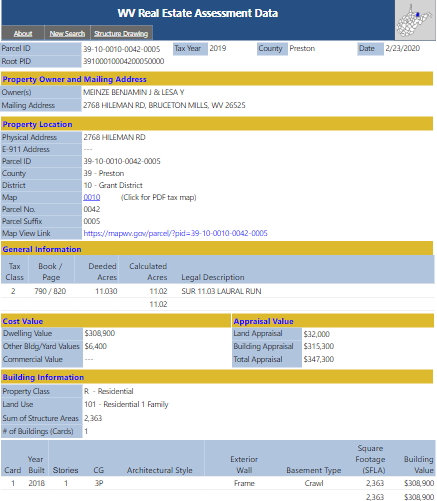 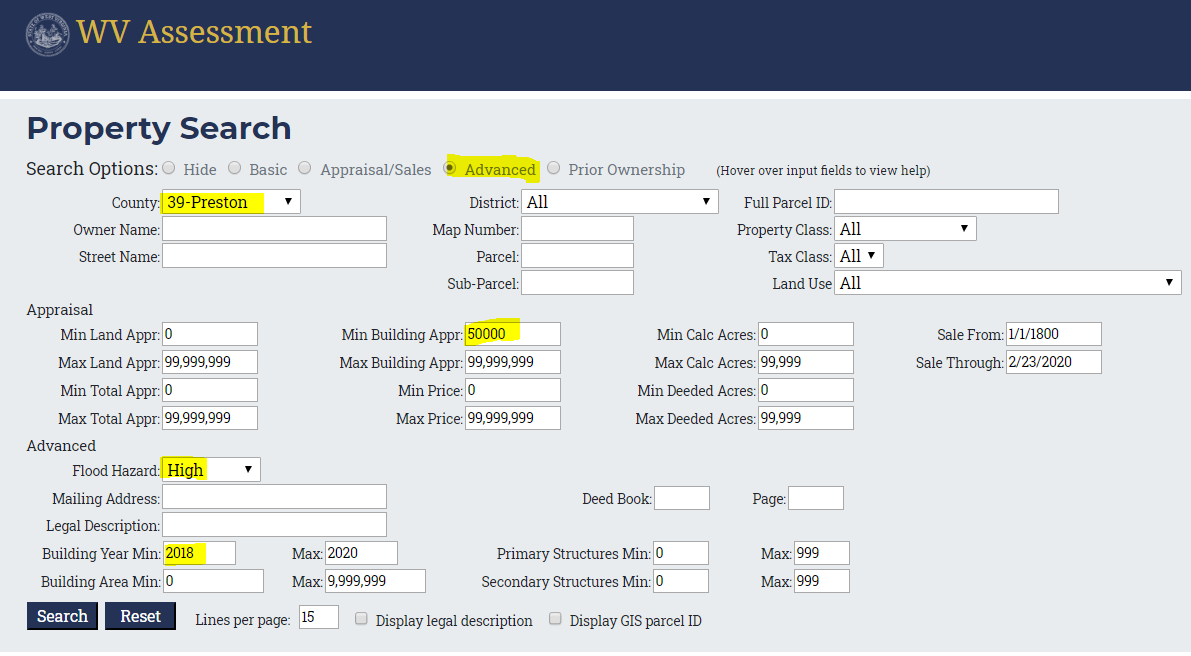 (3) Property Search and Assessment Report  https://www.mapwv.gov/property
Web Parcel Report
Query search on flood hazard zones and state assessment records
New development
Prior ownership
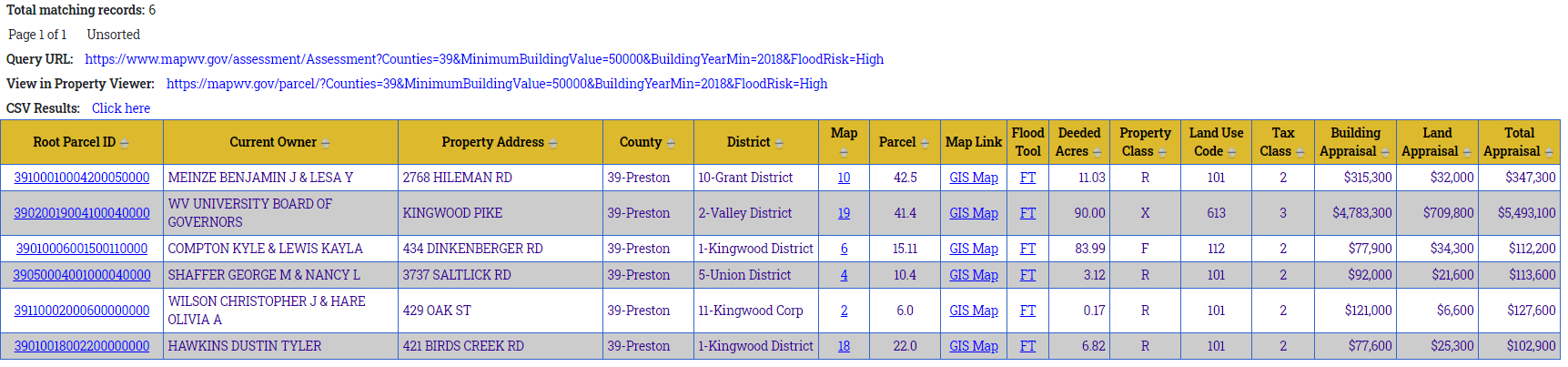 Interagency Coordination – Flood Risk
No single agency has all the answers but leveraging multiple programs and perspectives can provide a cohesive solution
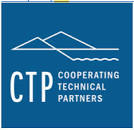 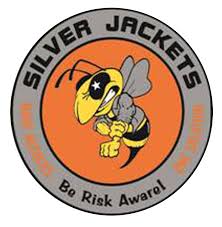 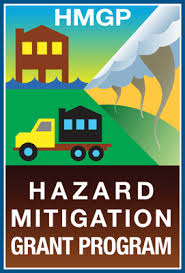 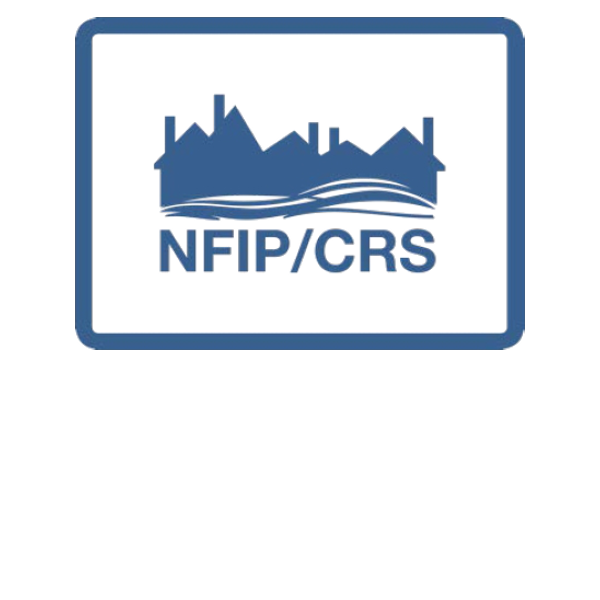 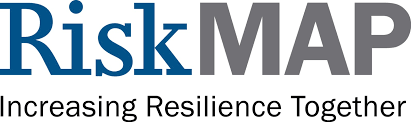 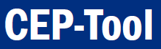 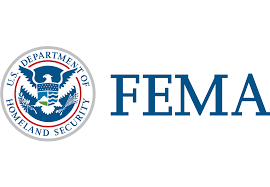 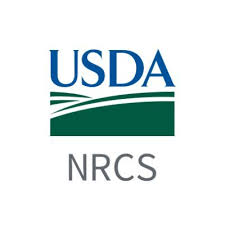 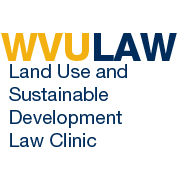 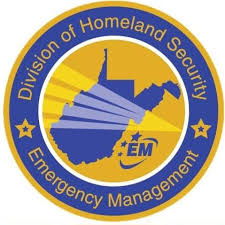 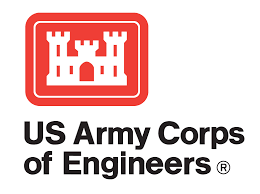 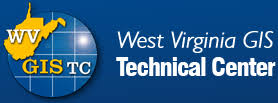 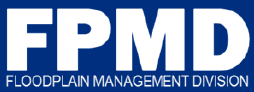 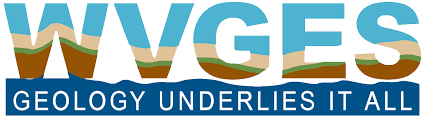 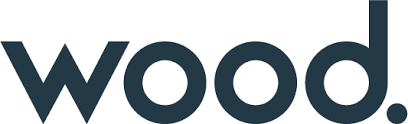 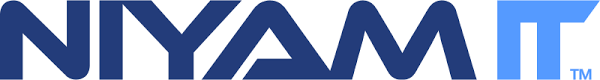 WV Flood Tool
Flood Tool Views
(www.mapwv.gov/flood)
Public View for general public
Expert View for floodplain managers

RiskMAP View for flood risk planners
WV Flood Tool Views
Public View
Expert View
RiskMAP View
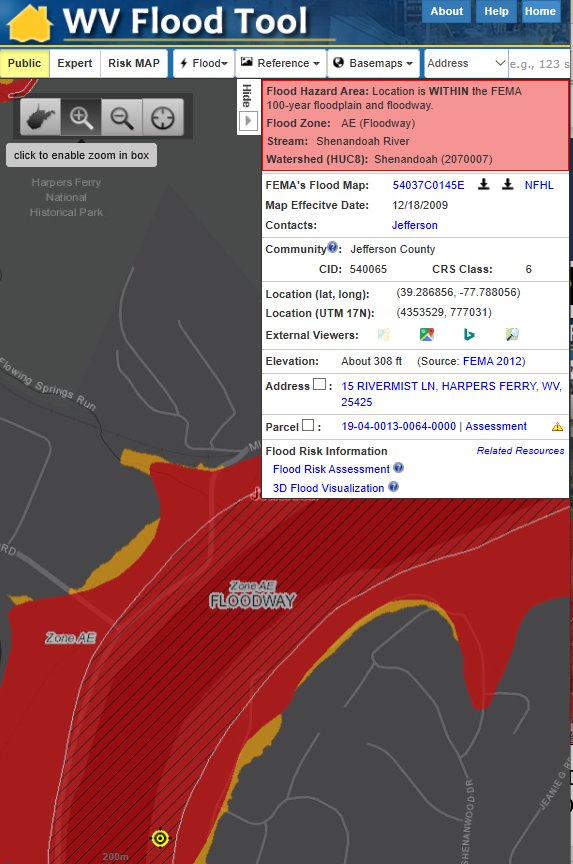 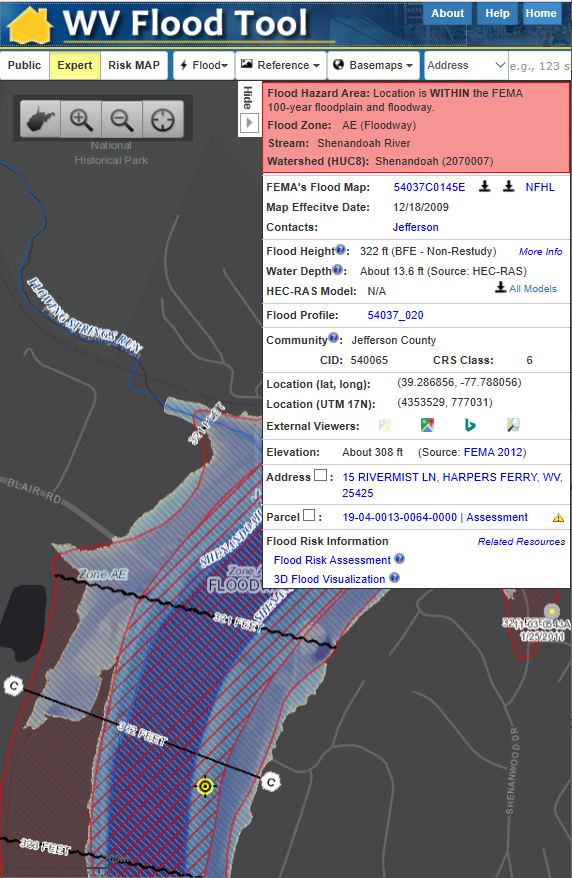 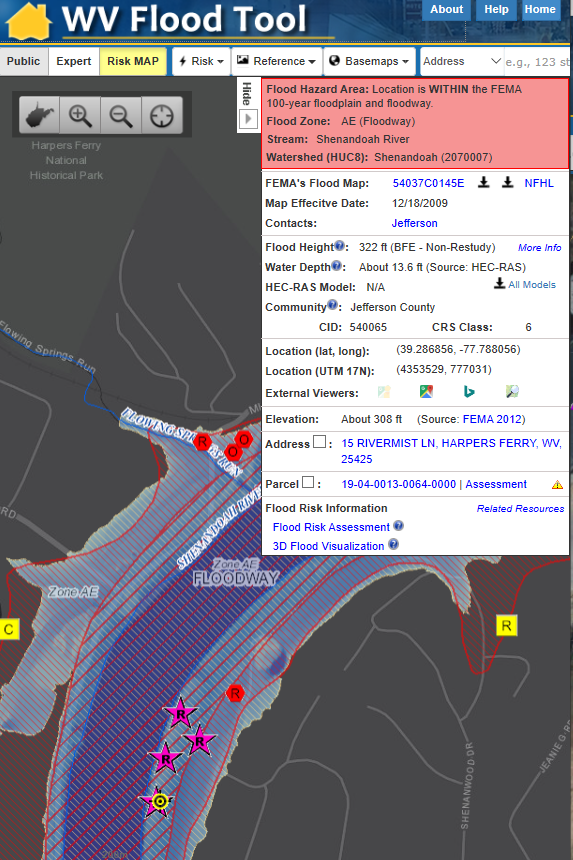 Quick Determination if IN or Out of Flood Zone
Floodplain Management and Permits, Disaster Assessments
Building-Specific Flood Risk Assessments
WV Flood Tool – Public View
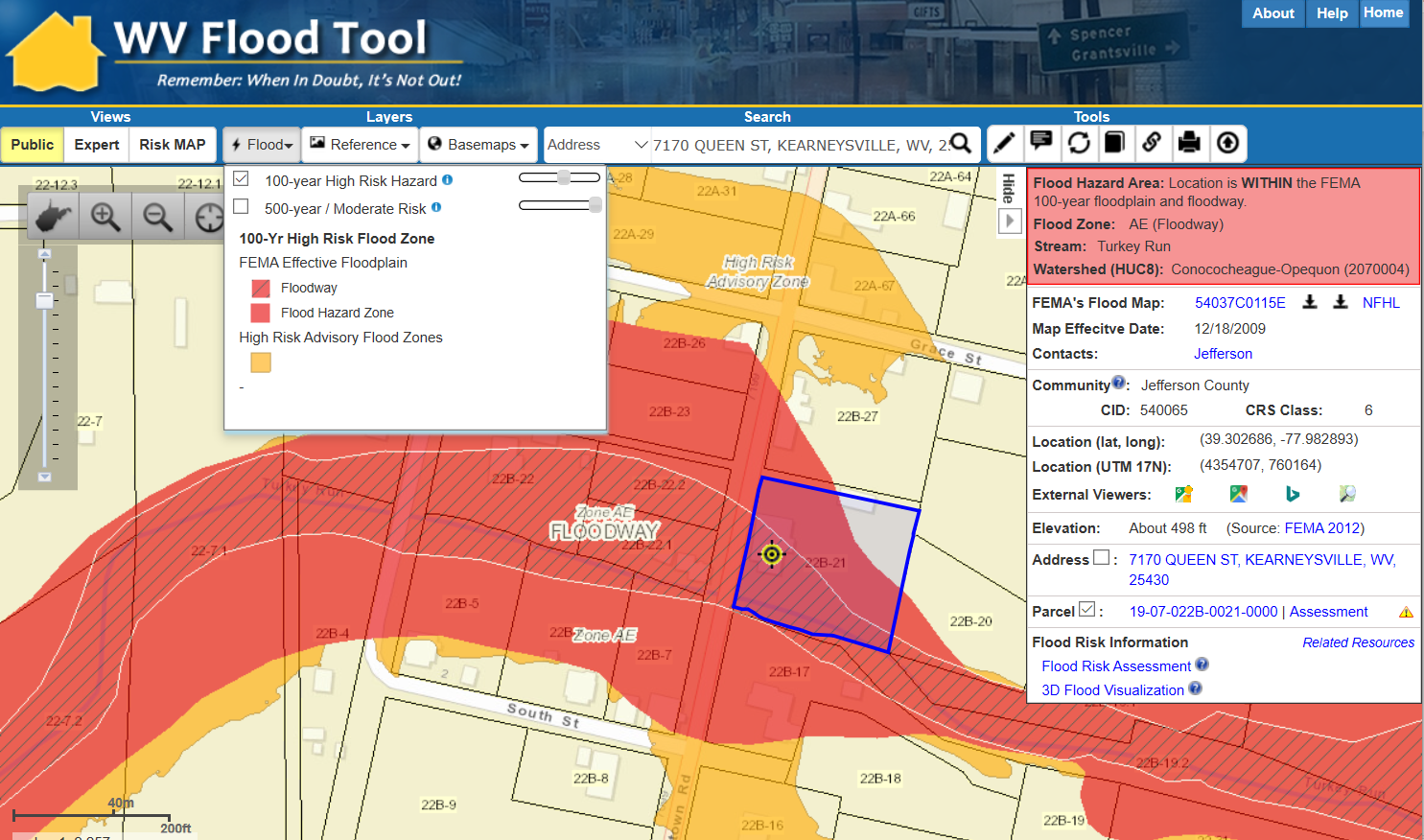 Public View
https://www.mapwv.gov/flood/map/?v=0&pid=19-07-022B-0021-0000
WV Flood Tool – Expert View
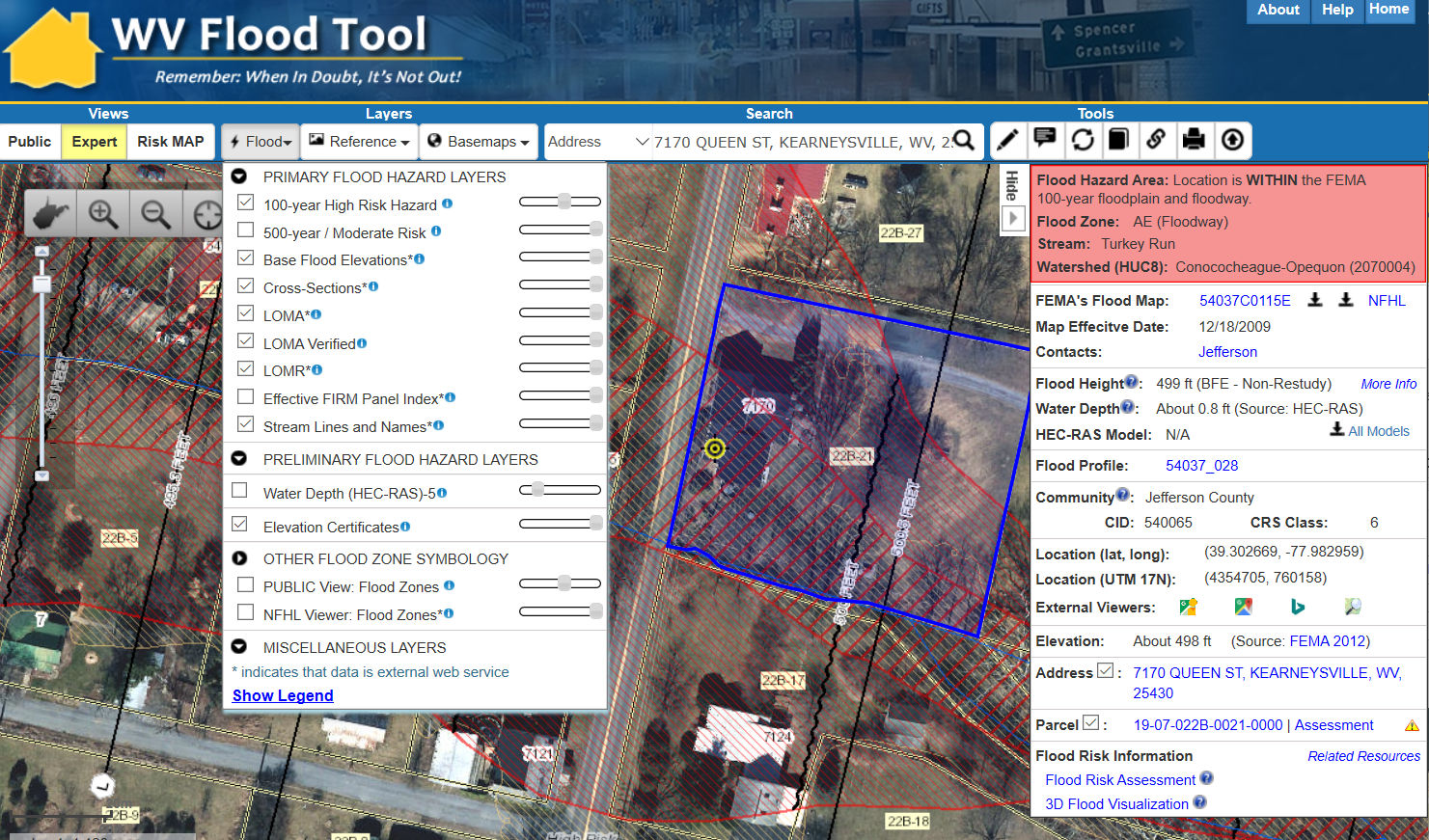 Expert View
https://www.mapwv.gov/flood/map/?v=1&pid=19-07-022B-0021-0000
WV Flood Tool – RiskMAP View
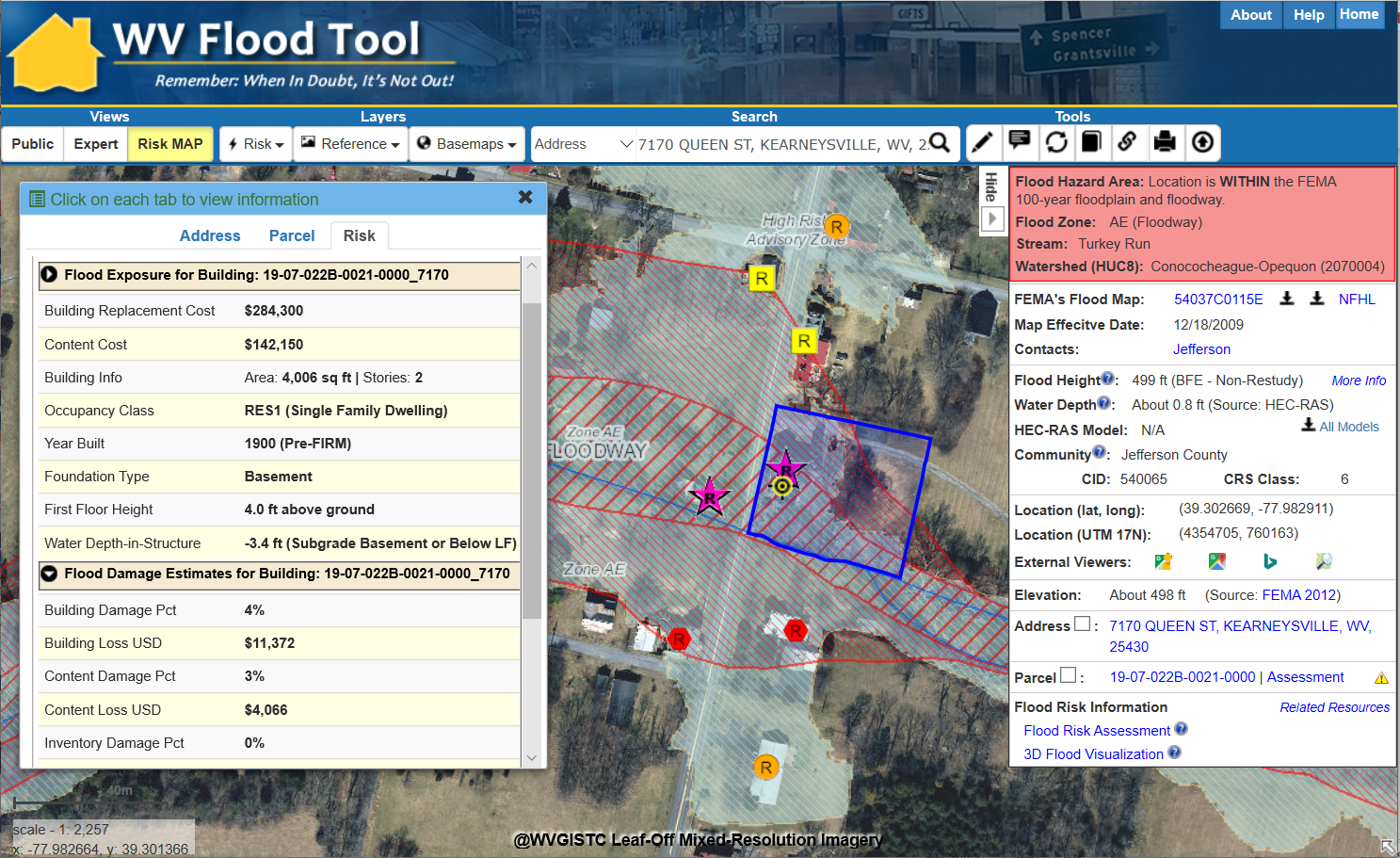 RiskMAP View
https://www.mapwv.gov/flood/map/?v=1&pid=19-07-022B-0021-0000
Flood Query Results Panel
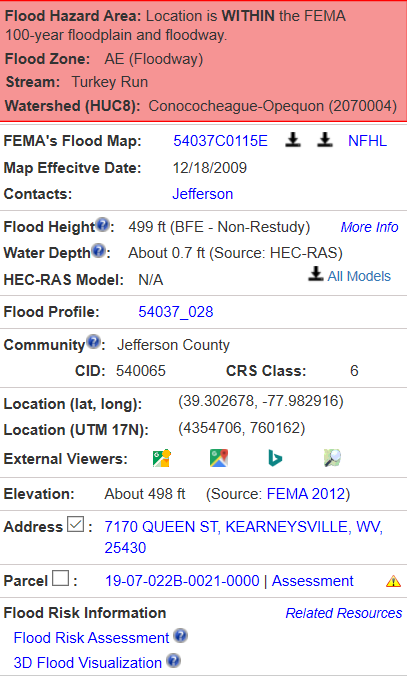 1
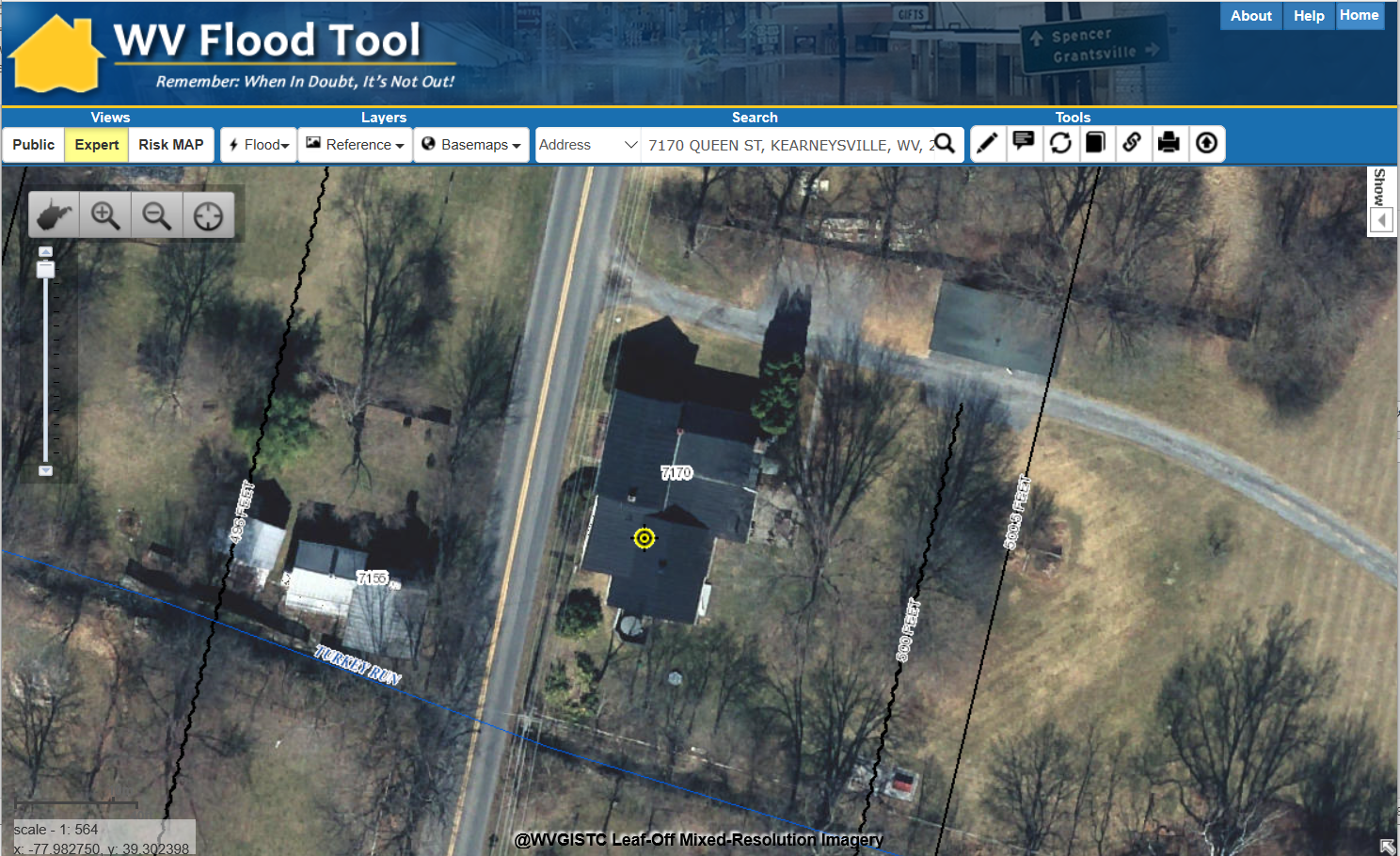 2
3
4
5
7170
 Queen Street
6
7
8
9
10
11
12
13
14
15
Click Here
16
Parcel ID Web Link:  https://www.mapwv.gov/flood/map/?v=1&pid=19-07-022B-0021-0000
Print Out for Permits, LOMAs, etc.
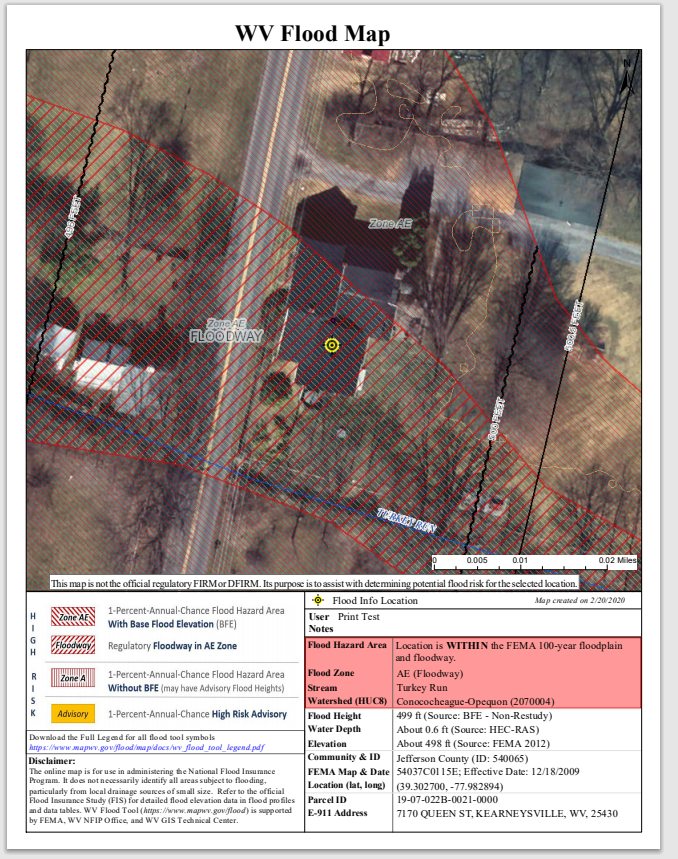 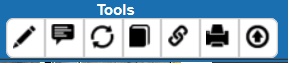 Print Flood Query Results
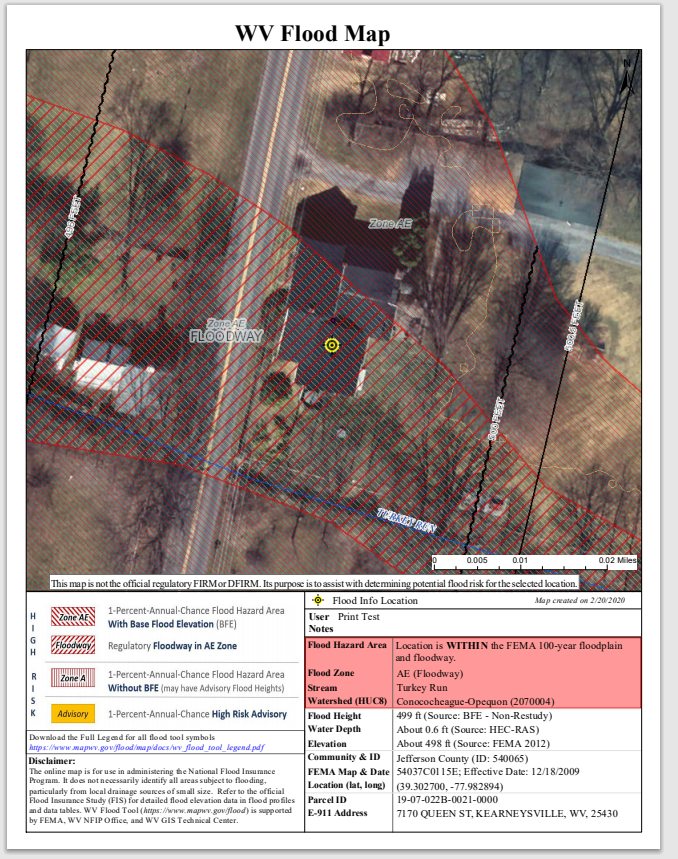 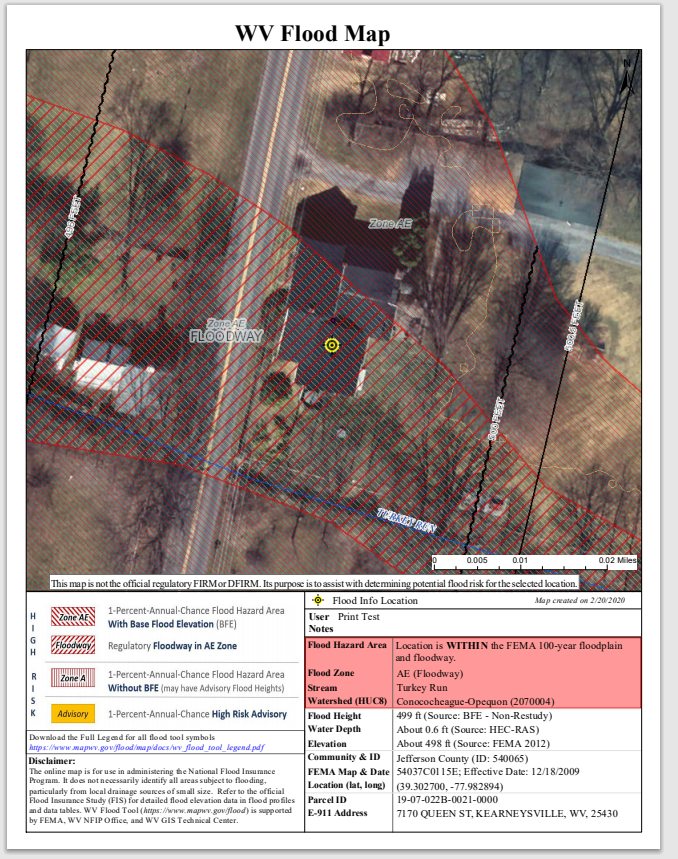 Building 19-07-022B-0021-0000_7170
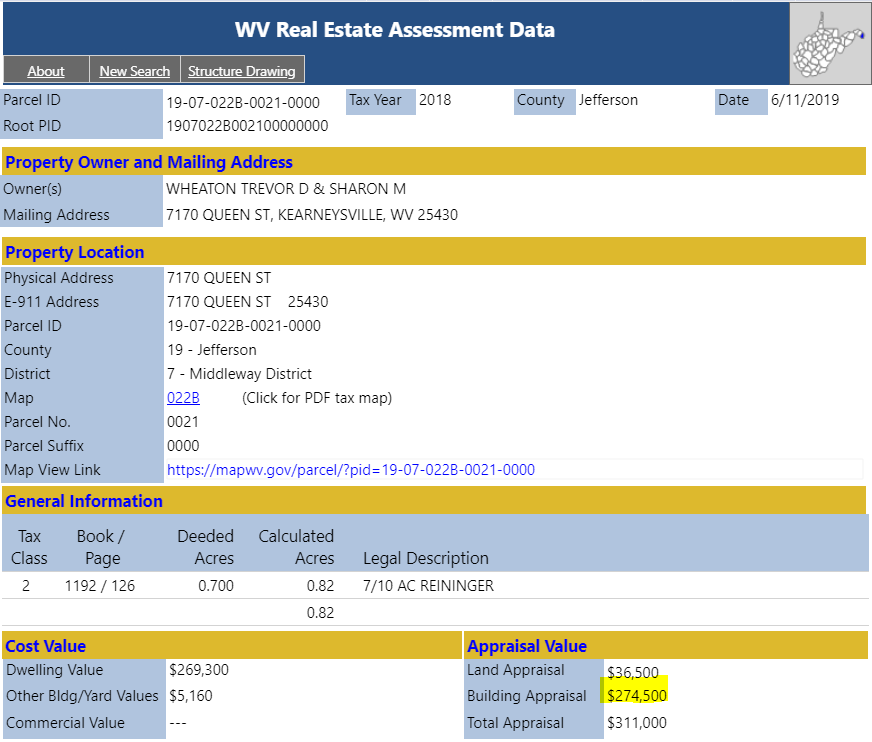 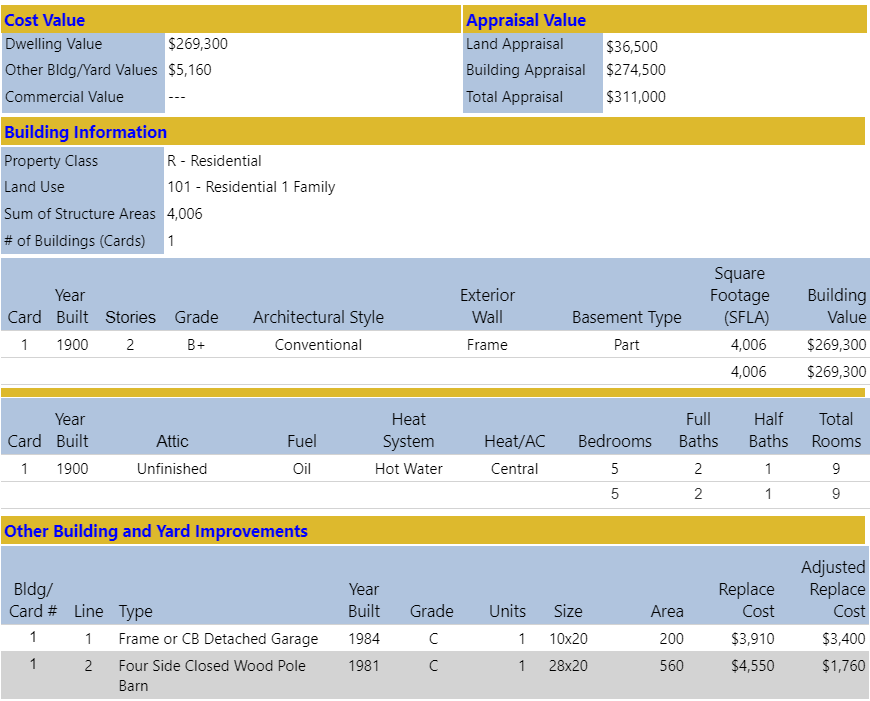 Main Building Information
Owner and Property Location
Outbuildings
Legal Description
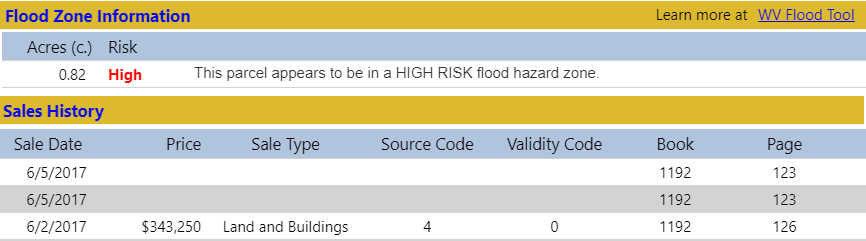 Cost Values
Property Intersect Flood Zone
Web Parcel Assessment Report for Building Identification, Building Characteristics, and Cost Values
Building 19-07-022B-0021-0000_7170
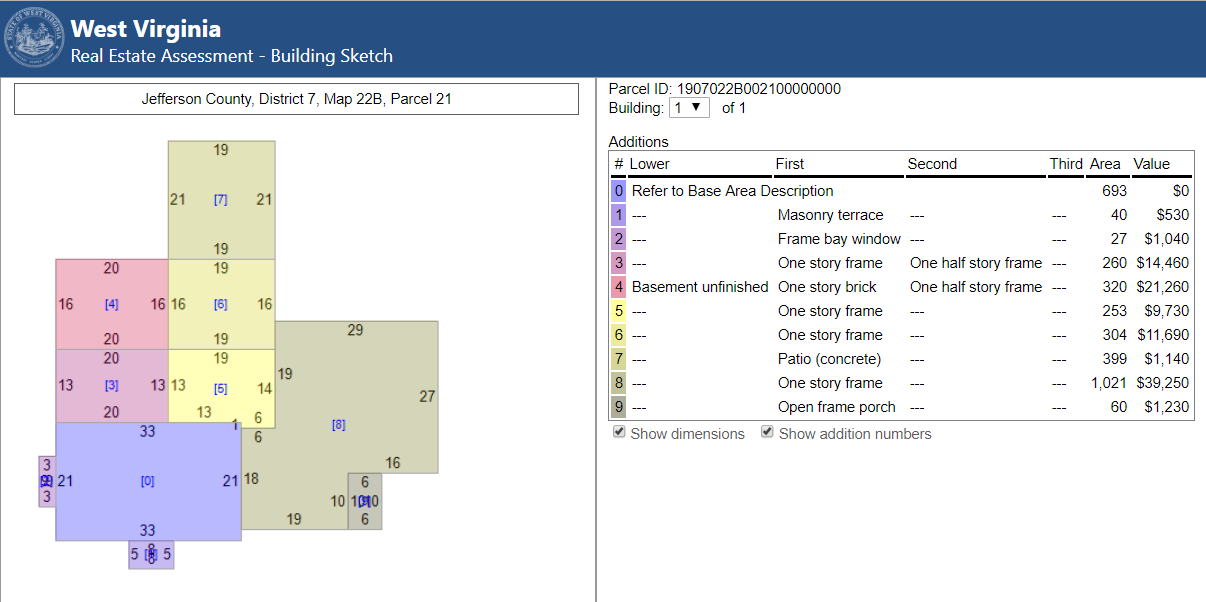 Building Sketch Diagram (main area and additions)
Building Sketches from parcel assessment records are available for all Residential and Farm properties.  Very useful for Building Identification.
Data Privacy at State Level
West Virginia Statewide Parcel Files and Attributes in Public Domain:  The local and state governments have the authority to share property owner names and addresses with the public (Senate Bill 588).  For example, West Virginia’s parcel assessment data which includes names and addresses is publicly accessible; only sensitive information like phone numbers or security alarm information are redacted by the WV Property Tax Division before release.  Both the WV Property Tax Division and county assessors are co-custodians of the parcel map files and assessment records.  All the West Virginia parcel data and assessment information can be downloaded from the State Data Clearinghouse.
Building 19-07-022B-0021-0000_7170
Building 19-07-022B-0021-0000_7170
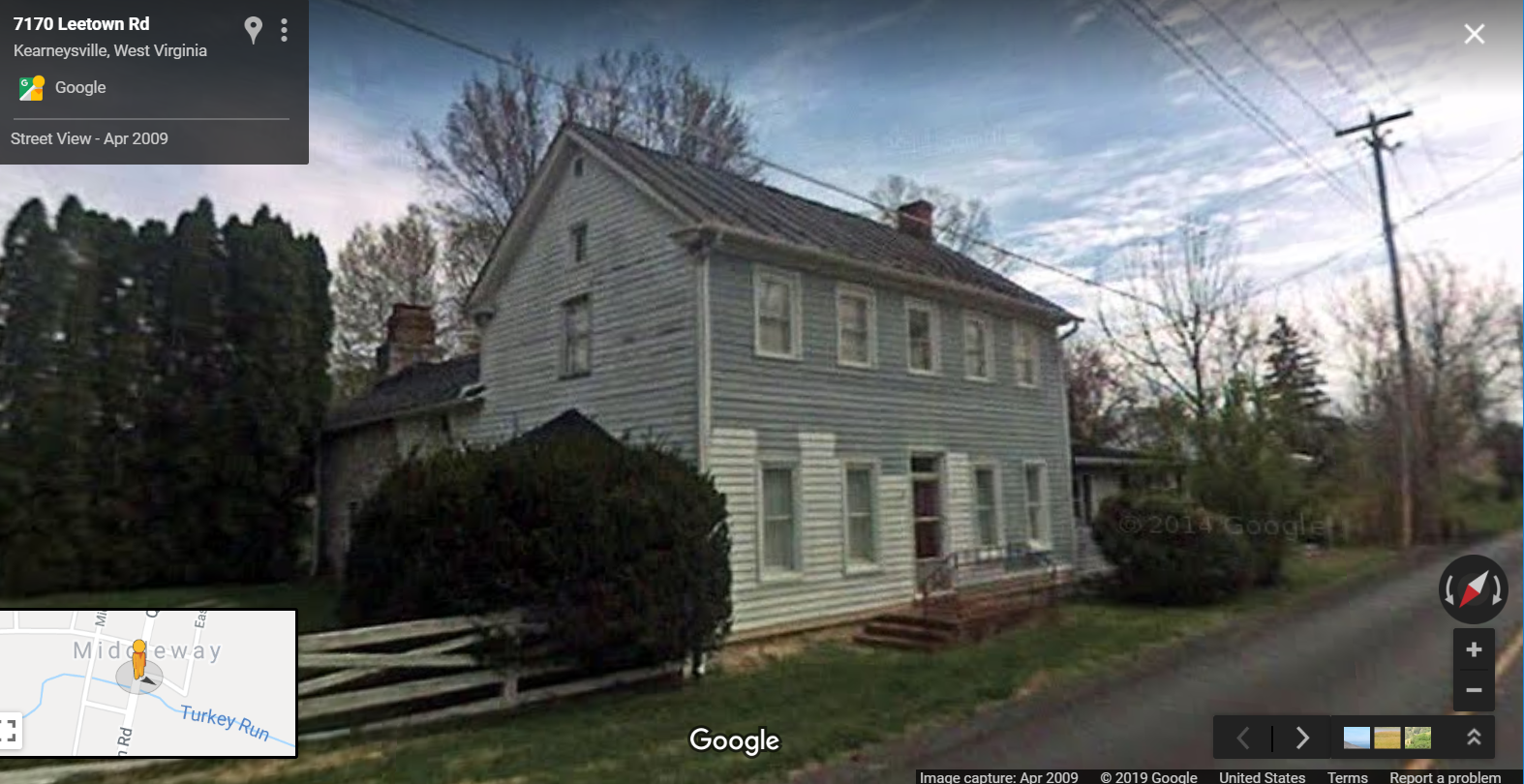 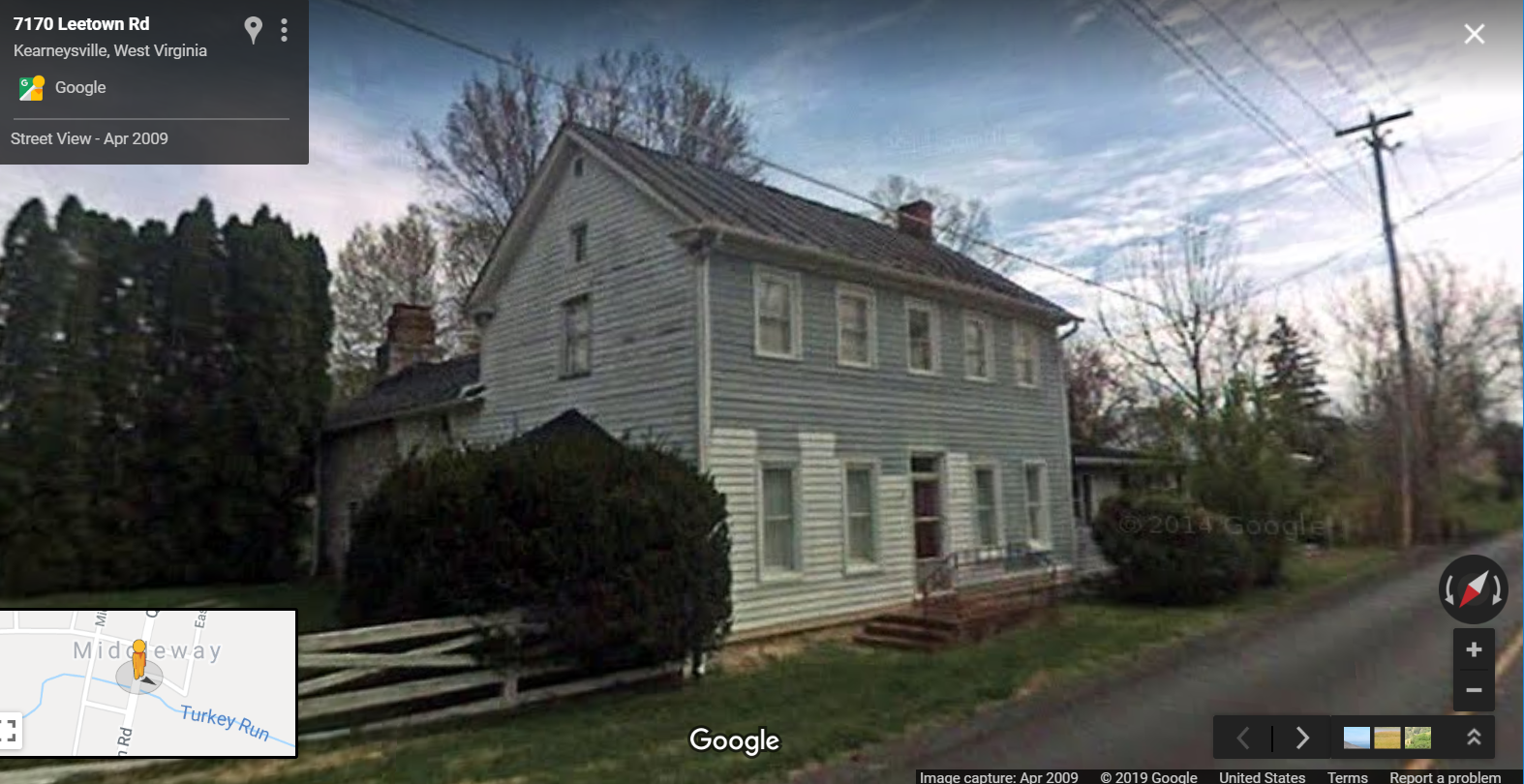 Flood Tool External Link to Google Street View
Flood Tool External Link to Google Street View
Information Links
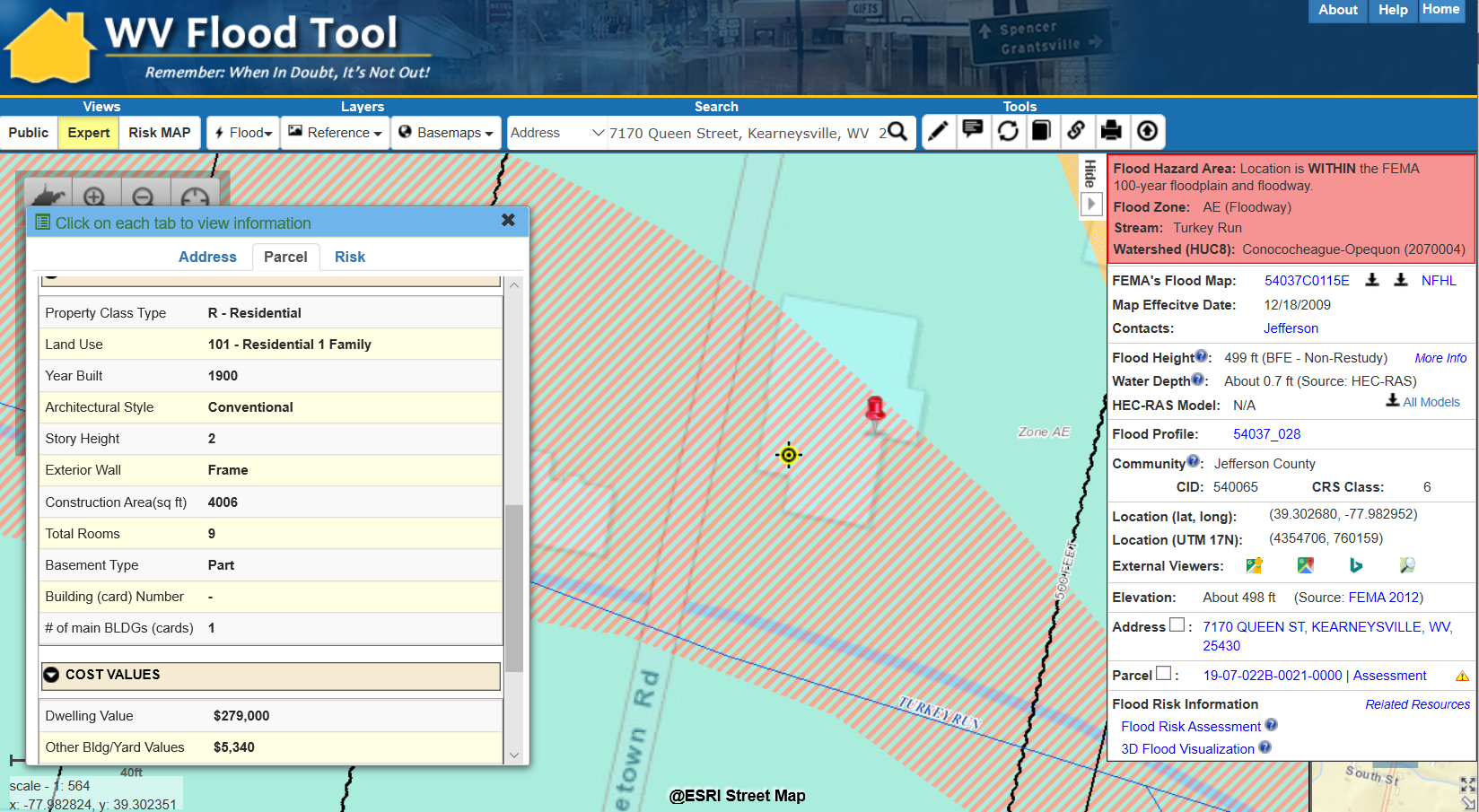 FEMA Flood Maps
Flood Profile
Street View Picture
Elevation Metadata
Property Info
Bldg. Flood Risk
https://www.mapwv.gov/flood/map/?v=1&pid=19-07-022B-0021-0000
3D Flood Visualization
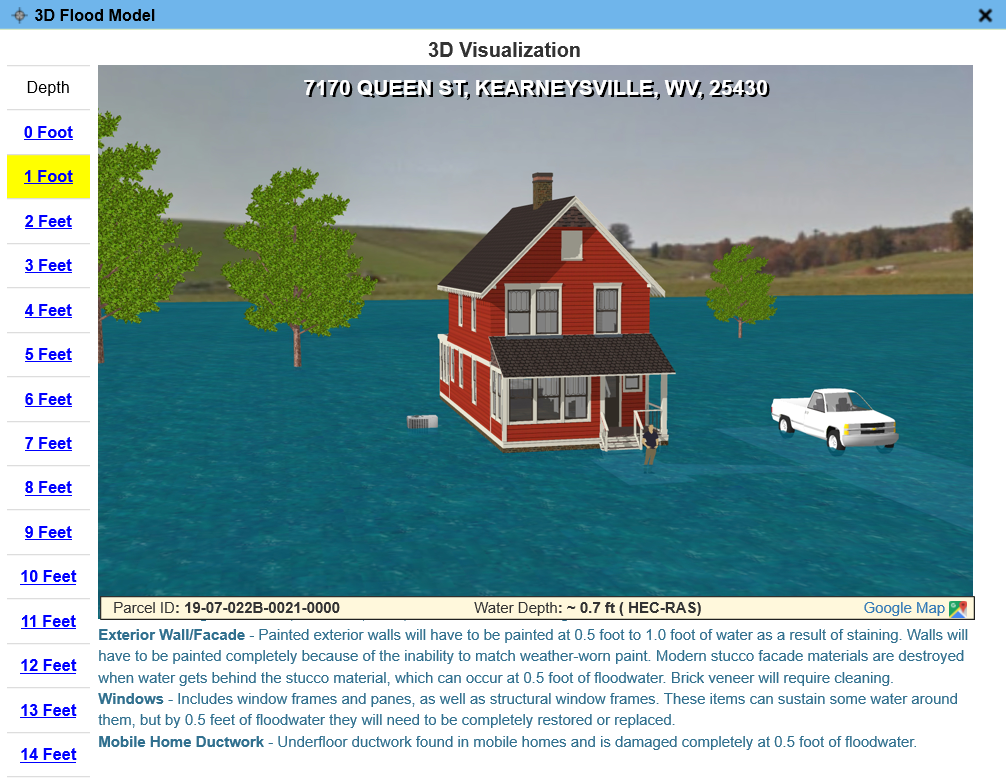 Building 19-07-022B-0021-0000_7170
3D Flood Visualizations
Brooke County
https://www.mapwv.gov/flood/map/?v=1&pid=05-07-W22P-0161-0000
1412 Charles St, Wellsburg, WV, 26070, Parcel ID:  05-07-W22P-0161-0000
“This is the coolest thing ever….thank you!!!”
Source: 3D Flood Visualization Comment from Terri Jo Bennett, CFM, Upshur County Building Permit, Floodplain and Addressing and Mapping Coordinator
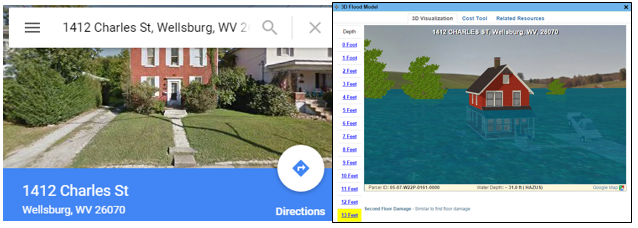 Upshur County
https://www.mapwv.gov/flood/map/?v=0&pid=49-05-0003-0031-0000
673 Vicksburg RD, Buckhannon, WV, 26201, Parcel ID:  49-05-0003-0031-0000
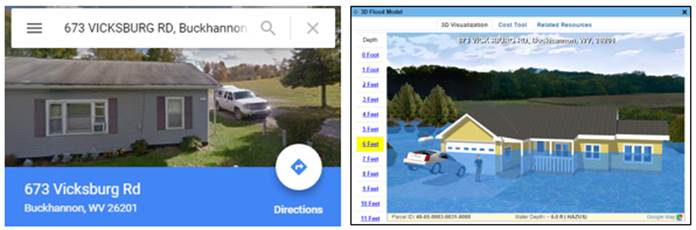 External Links
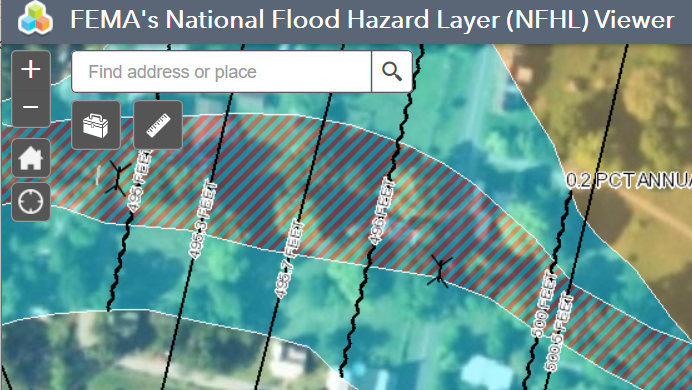 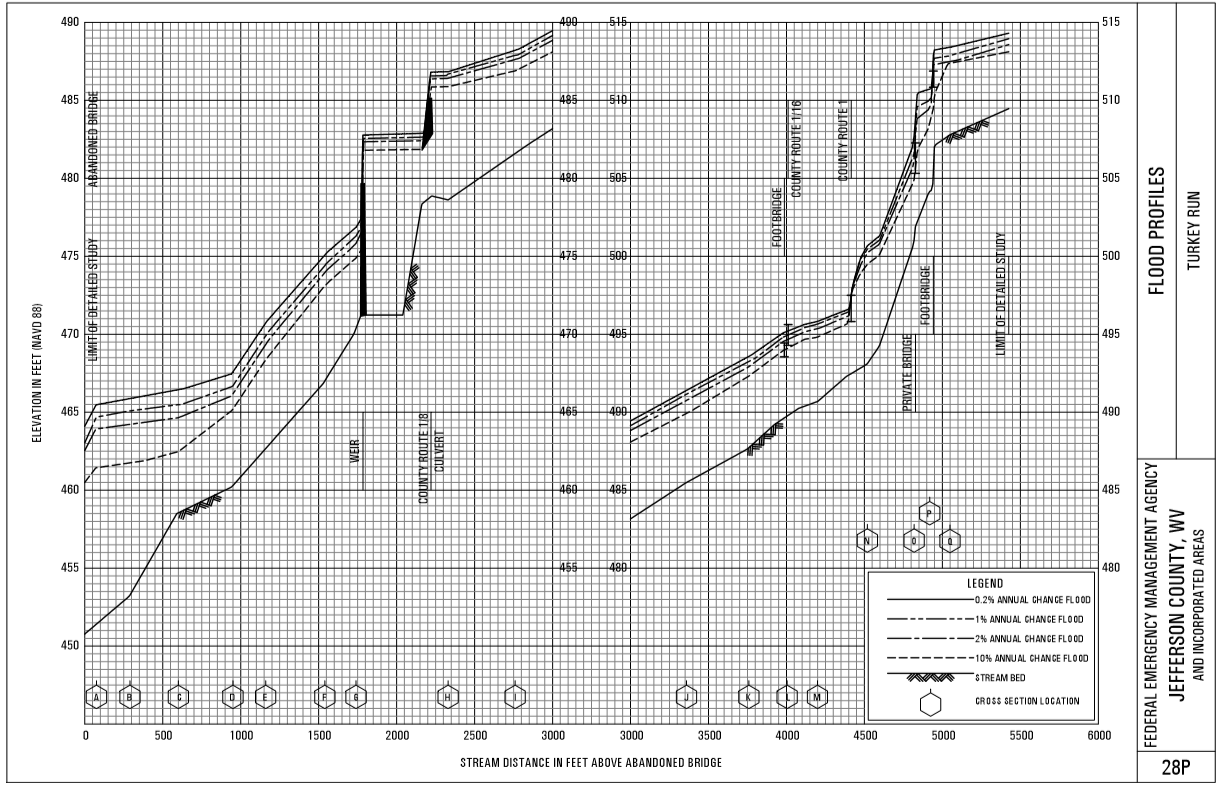 FEMA’s NFHL Viewer
Flood Profile
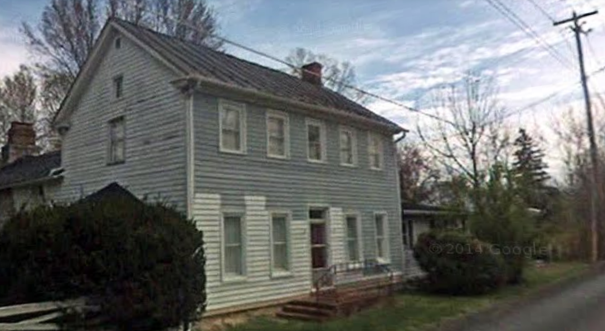 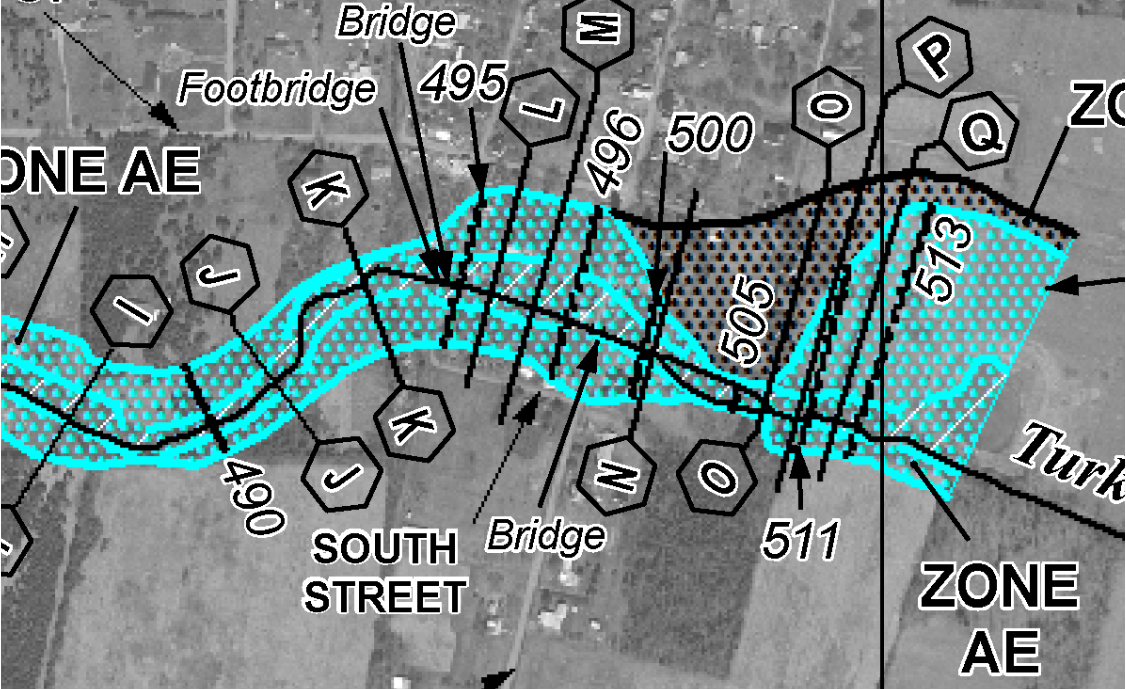 FEMA Issued Flood Map
Street View Image
Building 19-07-022B-0021-0000_7170
https://www.mapwv.gov/flood/map/?v=1&pid=19-07-022B-0021-0000
Other WV Flood Tool Features
WV Flood Tool
Flood Operational Layers

Flood Zone Programming Sequence
Multiple Flood Zone Symbology Types

High Resolution Elevation Data
Unique Building Identifier

WV Property Viewer & Search 
Uses of Flood Tool
Flood Layers
Italics Text = To Be Added in Future                                               *  External Agency Web Map Services
Multiple Flood Zone Symbology Types
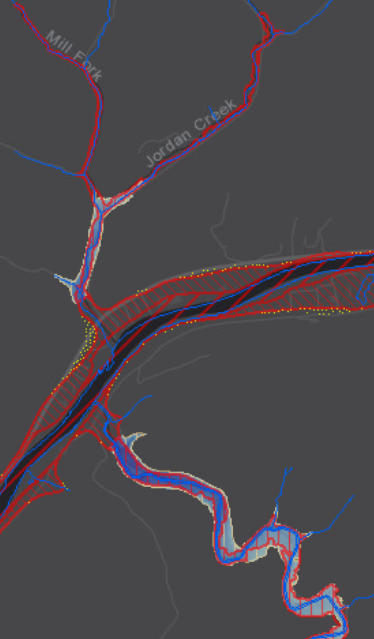 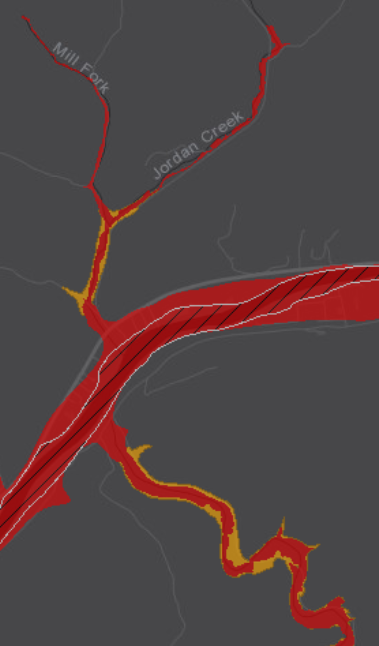 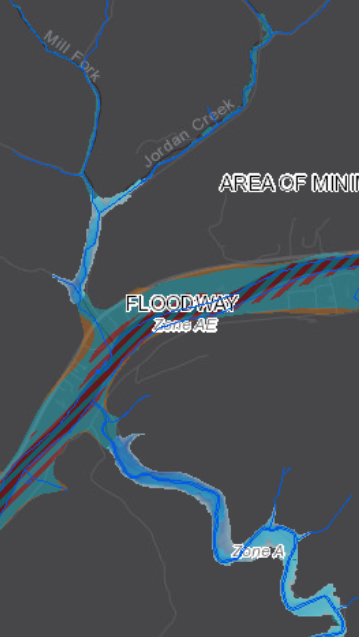 PUBLIC View
EXPERT View
NFHL View
High Risk Regulatory (red) and Non-Regulatory (orange)
Depth Grid Underlies Flood Zones
NFHL Viewer
Flood Zone Determination Sequence
Flood zone determination sequence important for programming logic
WV Flood Tool first checks query location for High Risk flood zones, then Moderate Risk flood zones.
Ground Elevation
http://www.mapwv.gov/floodtest/?wkid=102100&x=-8916536&y=4610651&l=13&v=1
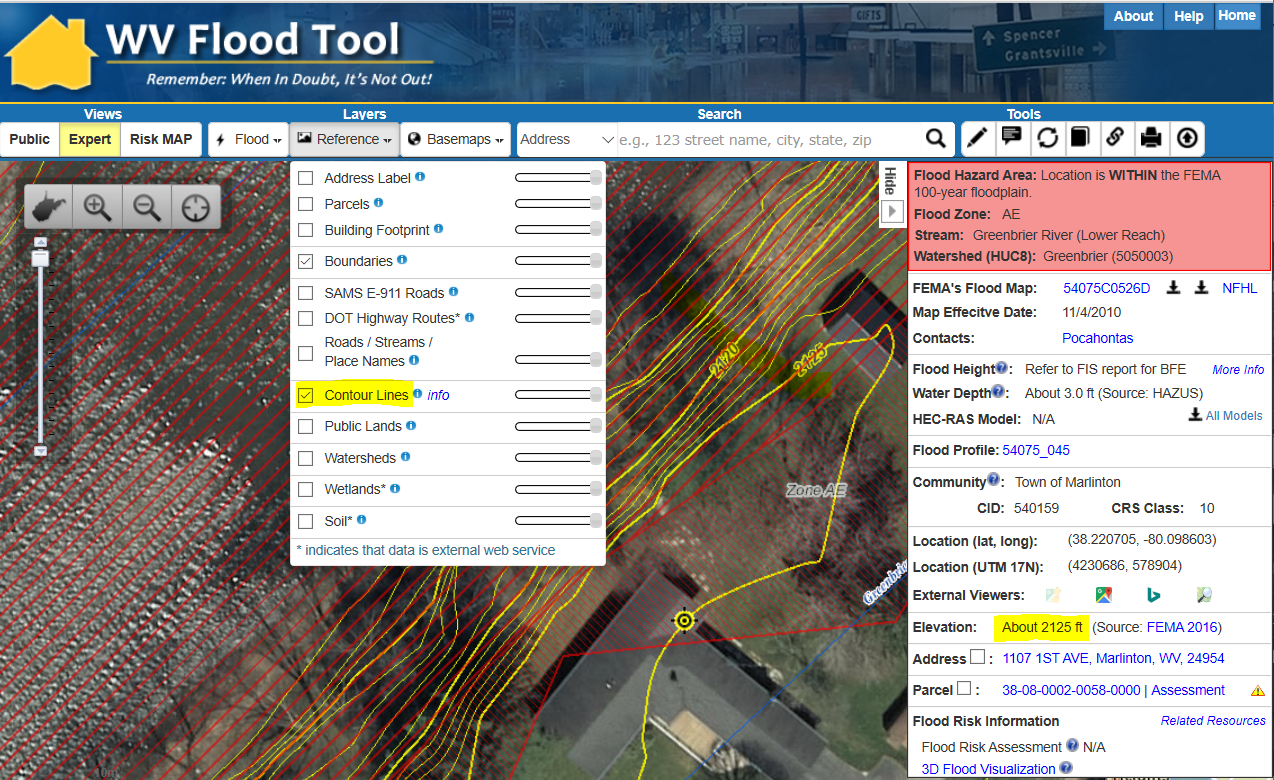 Source: FEMA 2016
1-FOOT CONTOUR ELEVATION VALUE OF 2125 FEET MATCHES 1-METER GRID SURFACE ELEVATION  OF 2125 FEET DISPLAYED IN QUERY RESULTS PANEL
FEMA LiDAR-Derived Products: 1-M DEM and 1-Ft. Contour
Elevation Source
Source Table
Source Graphic
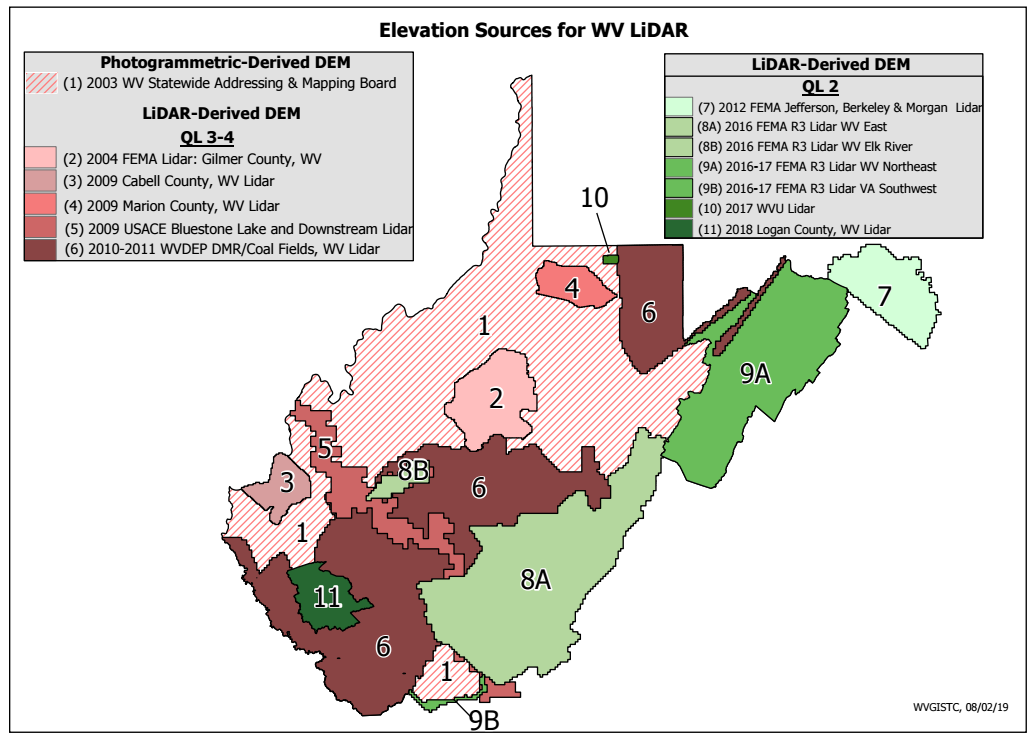 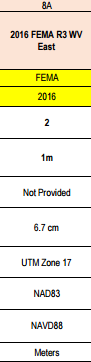 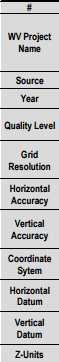 Elevation Metadata
FEMA is purchasing Statewide QL2 LiDAR
WV Elevation Source Listing and Graphic:  https://www.mapwv.gov/floodtest/docs/WV_FloodTool_ElevationSource_Metadata.pdf
Dams and Landslides
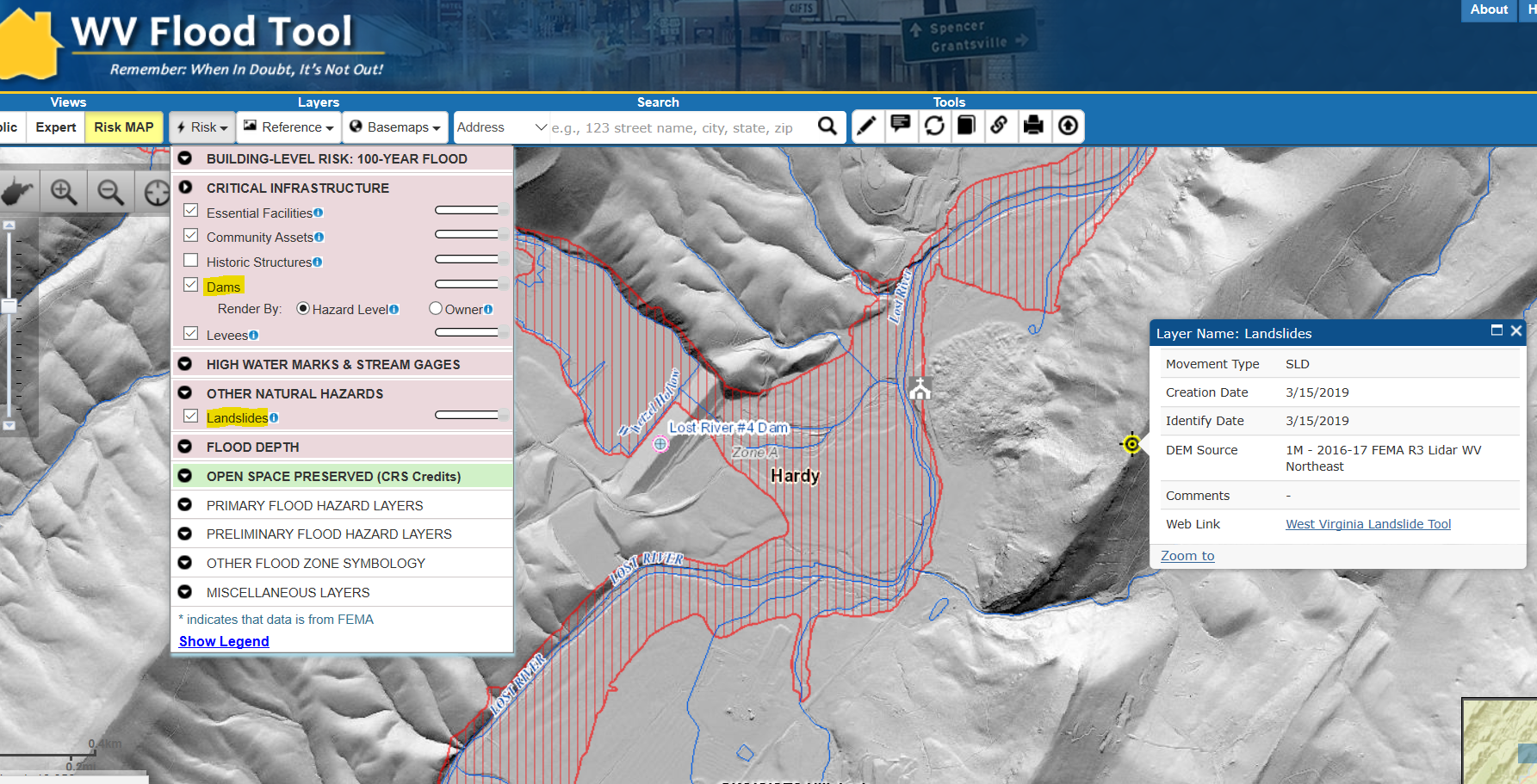 Landslide
Dam
https://www.mapwv.gov/flood/map/?wkid=102100&x=-8771562&y=4715438&l=7&v=2
Dam and Landslide Risk Layers in RiskMAP ViewHardy County, West Virginia
Property Identification
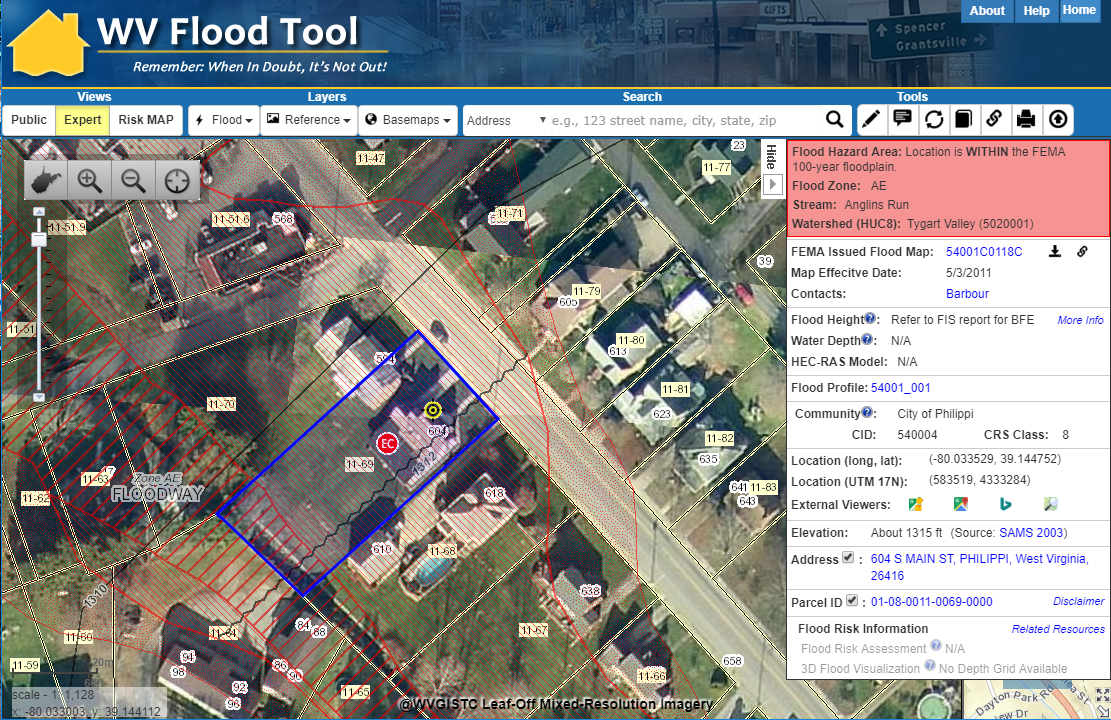 SHARE LINK
604 Main St, Philippi, WV  26416
X,Y COORD.
ADDRESS
PARCEL
Share Link: https://www.mapwv.gov/flood/map/?wkid=102100&x=-8909292&y=4742427&l=12&v=1
Unique Building Identifier
Collect multiple spatial identifiers to verify location
Notes:  Owner Name from assessment records and Building Pictures (elevation certificates) can be helpful for property identification purposes

Proper Building and Property Identifiers are important for exchanging building-level data efficiently among local, state, and federal partners (including UDFs, LOMAs, Mitigated Buyout Properties, Elevation Certificates, Repetitive Loss Structures, etc.)
= Unique Identifiers
WV Property App (Companion Product)
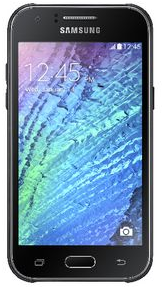 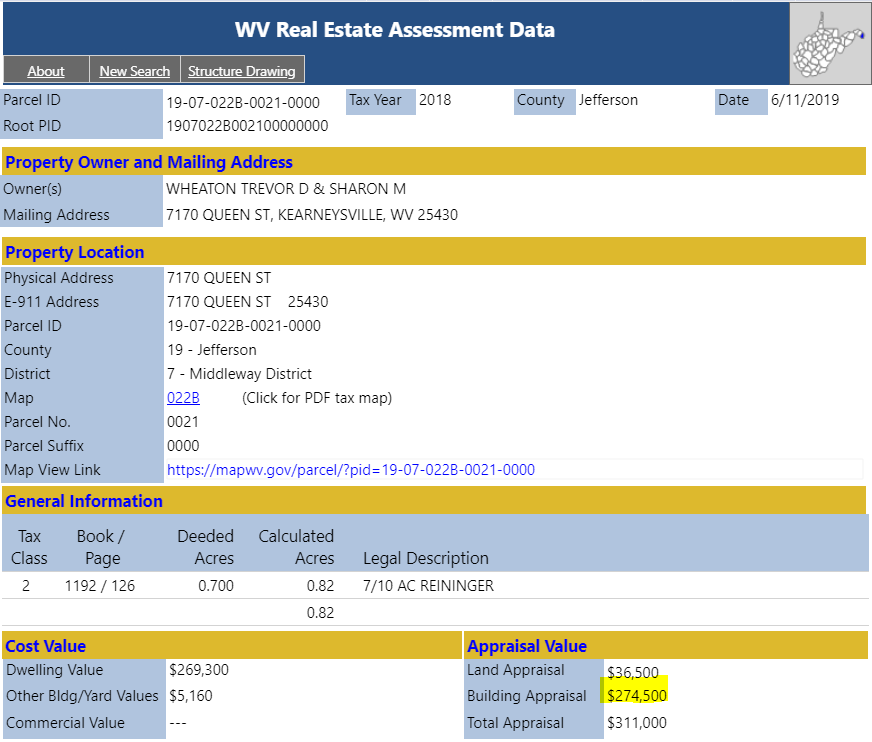 Web Visits
Property Viewer
DetailedProperty Report
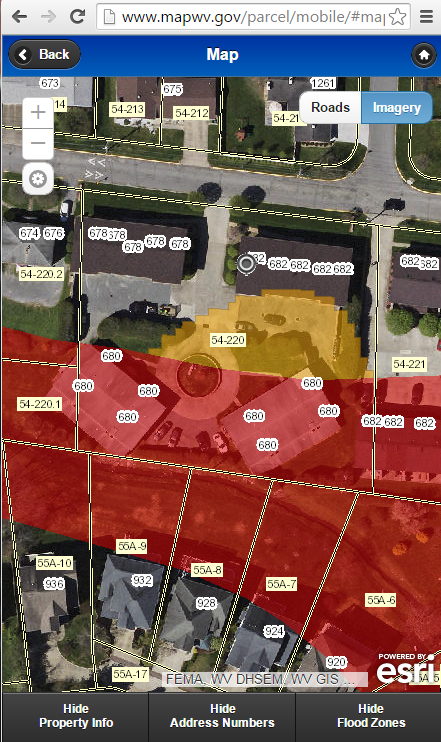 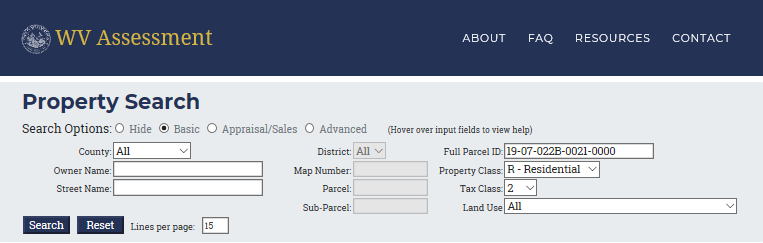 WV Property Viewerwww.mapwv.gov/parcelWV Property Searchwww.mapwv.gov/property
Property Search Tool
Flood Tool Applications
Floodplain Management 
Property Identification
Property Search Tools
Flood Determinations
NFIP / Community Rating System
Risk Mapping, Assessment, and Planning
Risk Identification and Mapping
Risk Assessment
Risk Mitigation & Planning
Risk Communications

  Disaster Assessment
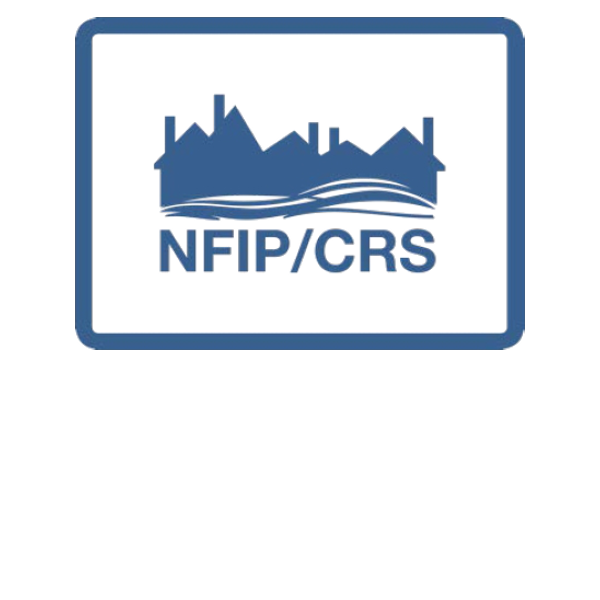 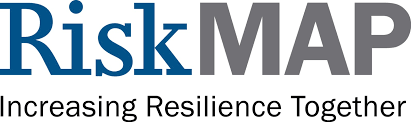 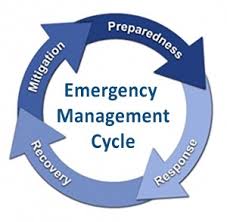 WV Flood Tool
Disaster Assessments
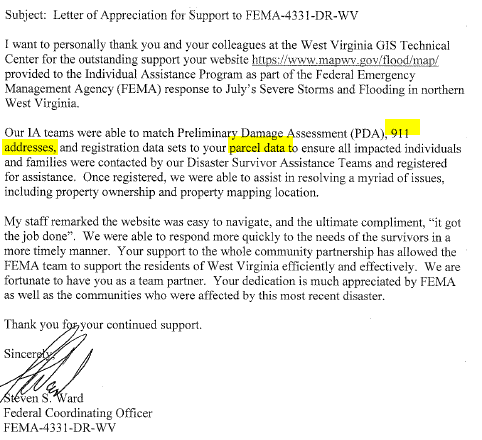 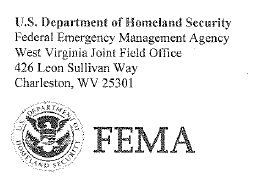 FEMA Letter dated September 29, 2017, about WV Flood Tool support for Disaster Assessments
WV Silver Jackets Team
Building Level Risk Assessments 
Validate Primary Structures 
First Floor Heights
New Development
 

 High Risk Potential Dams
Identify communities downstream of High-Risk dams



 Dam Warning and Safety System
Credits for FEMA’s Community Rating System (CRS) Program
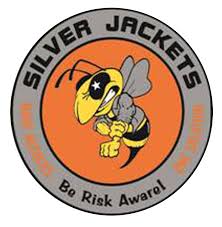 Silver Jackets: Activity 1
Building Inventories
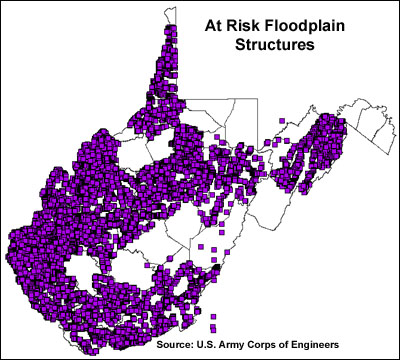 Nearly 20 years ago more than 80,000 structures in the floodplain were inventoried by the Pittsburgh District Army Corps of Engineers using statewide 1996-99 1-meter resolution Digital Orthophoto Quarter Quads.  A combination of FEMA's Q3 and DFIRM floodplain data (available for 37 of the 55 counties) was overlaid onto DOQQ's.
<< USACE Inventoried Floodplain Structures >>
http://wvgis.wvu.edu/data/dataset.php?ID=230
Site-Specific Building Inventories
Building Inventories important for flood reduction activities
Statewide Building Inventories
https://www.mapwv.gov/flood/map/?wkid=102100&x=-9070843&y=4497058&l=11&v=2
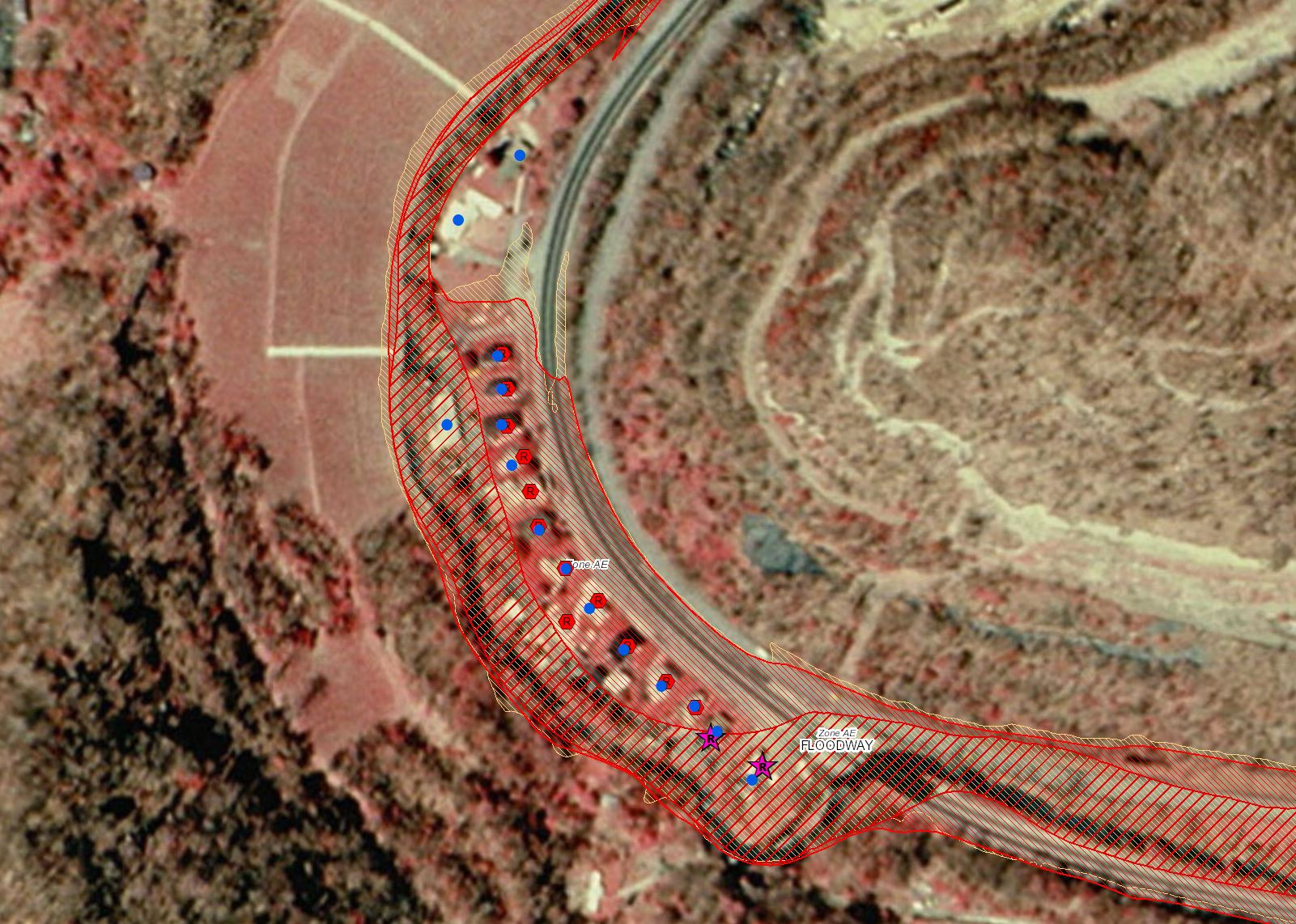 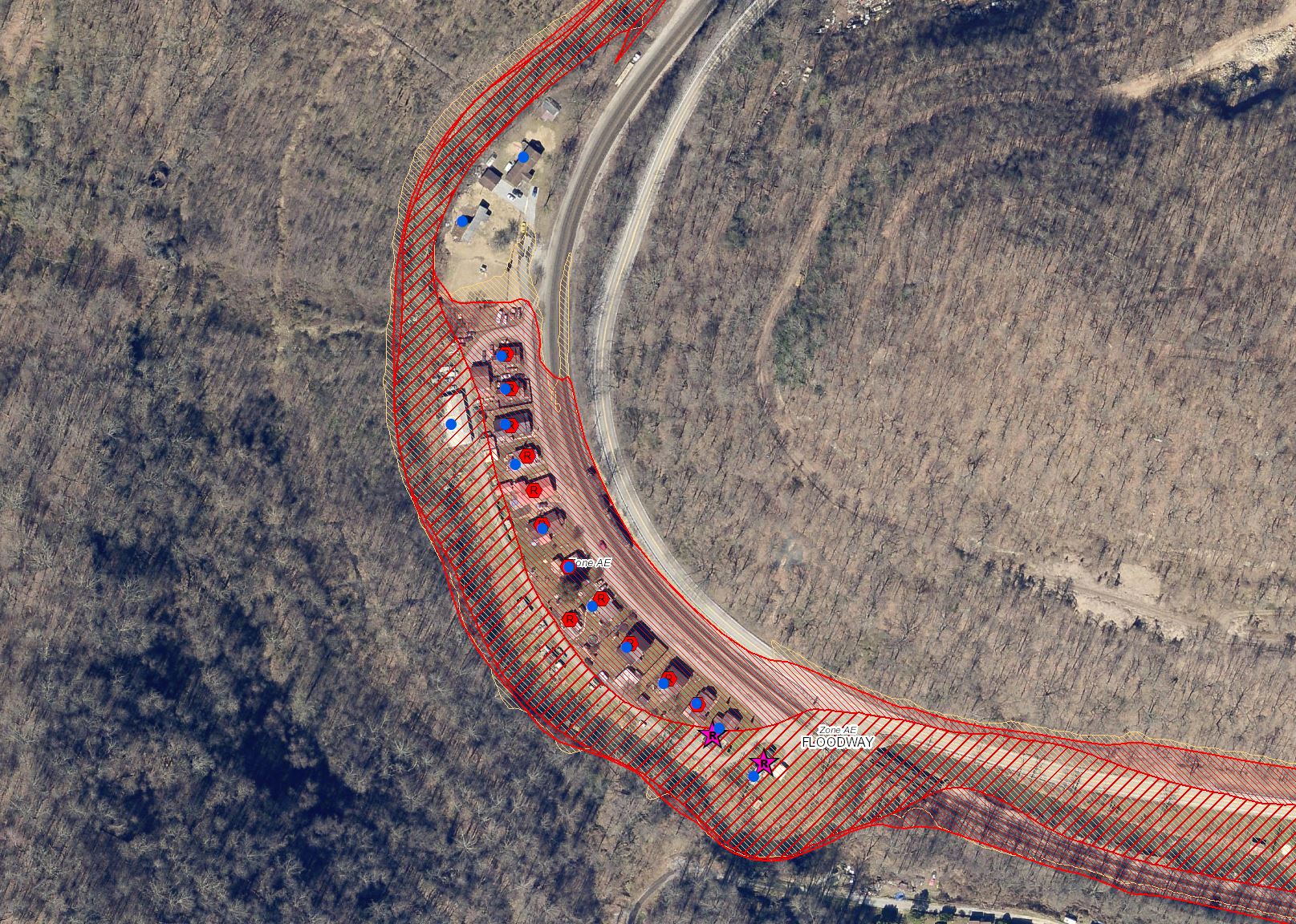 1998 Aerial Imagery
2018 Aerial Imagery
Elkhorn Creek, McDowell County
2002 USACE Inventory
USACE 2002 Building Inventory
https://www.mapwv.gov/flood/map/?wkid=102100&x=-9069713&y=4496689&l=10&v=2
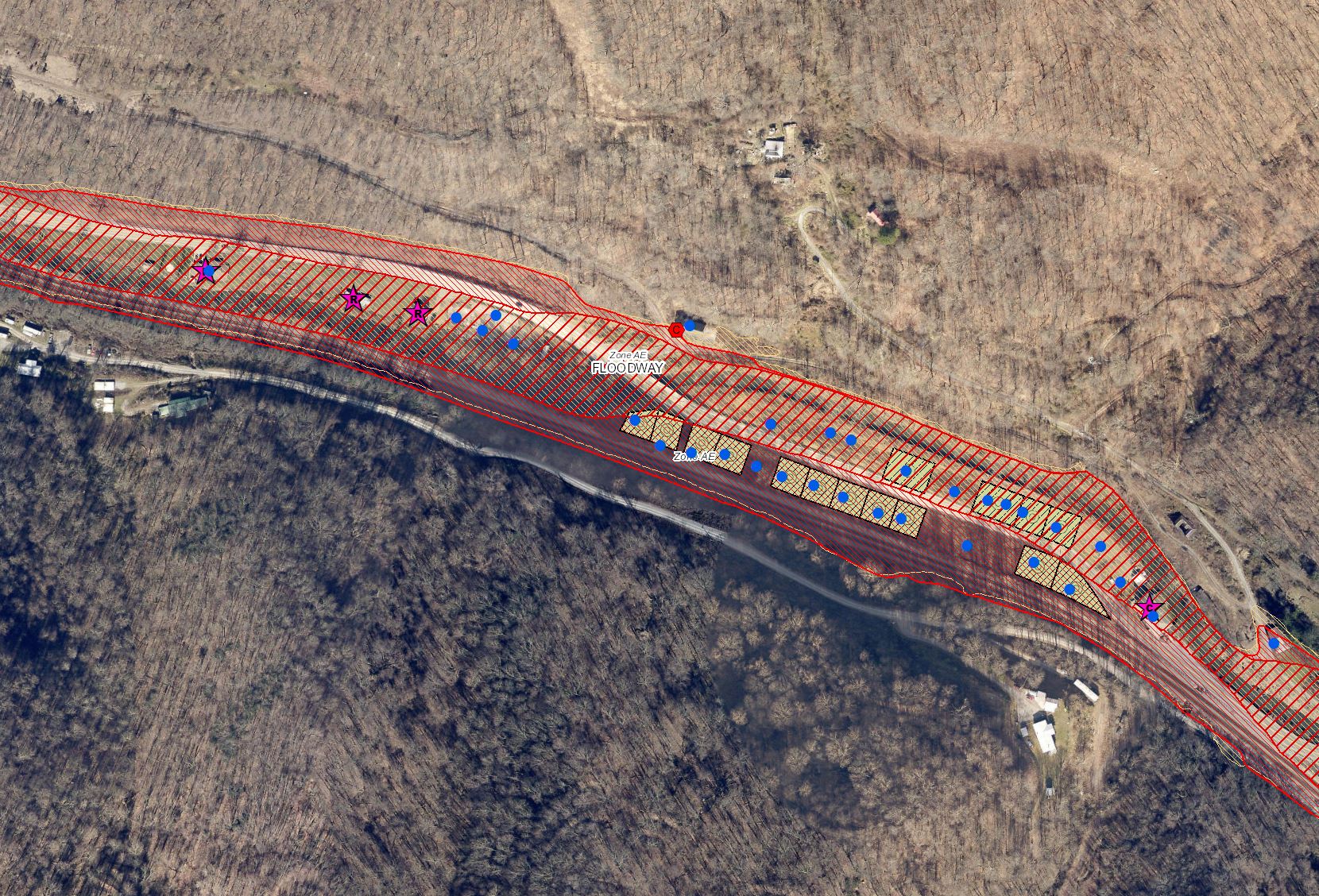 Buyout Properties
2002 USACE Inventory
Elkhorn Creek, McDowell County
Building-Level Flood Risk Assessments
1
Building-Level Flood Risk Assessments support:
Hazard Mitigation Plans 
Floodplain Management
Community Assisted Visits 
Community Rating System
Benefits
More detailed and accurate assessments
Automated scripts generate outputs quickly 
Cost savings through efficiencies
Helps multiple stakeholders
Comprehensive Building Risk Database
2
4
Building-Level Assessment Cycle(Flood-Risk Assessment GIS)
DATA OUTPUTS
Building LevelCommunity Level
3D Visualizations
Published to WV Flood Tool
3
Methodology
Consistent methodology statewide
Semi-automated workflows
Continuous cycle to improve and update assessments
GIS Data Development
DATA INPUTS
GIS Reference & Elevation DataFlood StudiesDepth & WSEL GridsBuilding Stock
Parcels                      Site Addresses                     Aerial Imagery                   Elevation
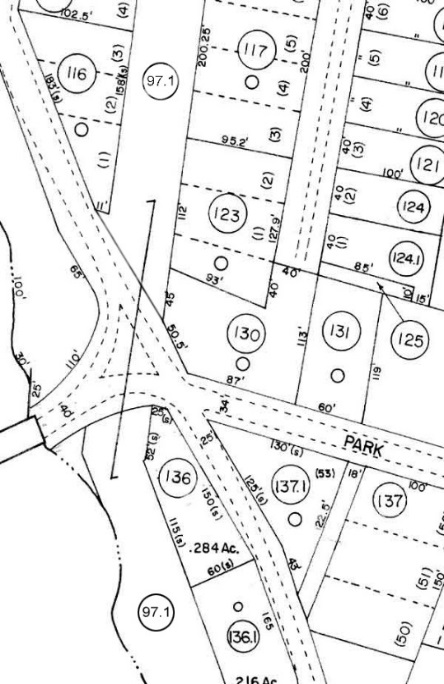 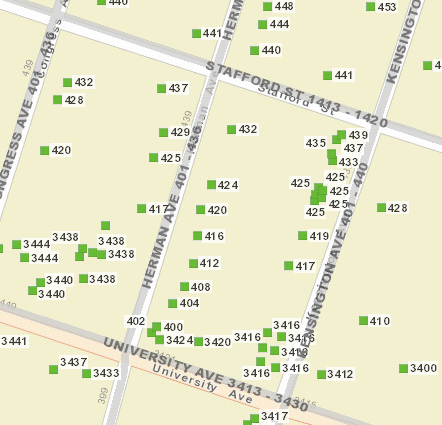 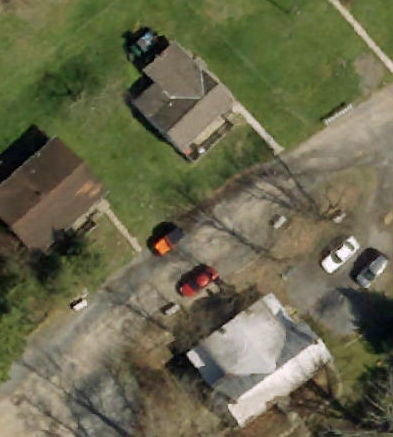 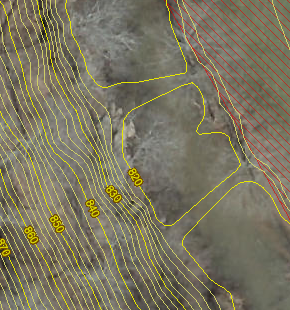 1
Migrate six counties from paper to digital parcels
Flood-risk communities with missing or incorrect E-911 addresses
County Leaf-off imagery no older than 5 years
Statewide 1-meter DEM and 1-ft. contours.  Flood Studies, Depth & WSEL Grids
Parcels, Assessment Records, Aerial Imageryimportant for pinpointing flood-risk structures
Building Inventory
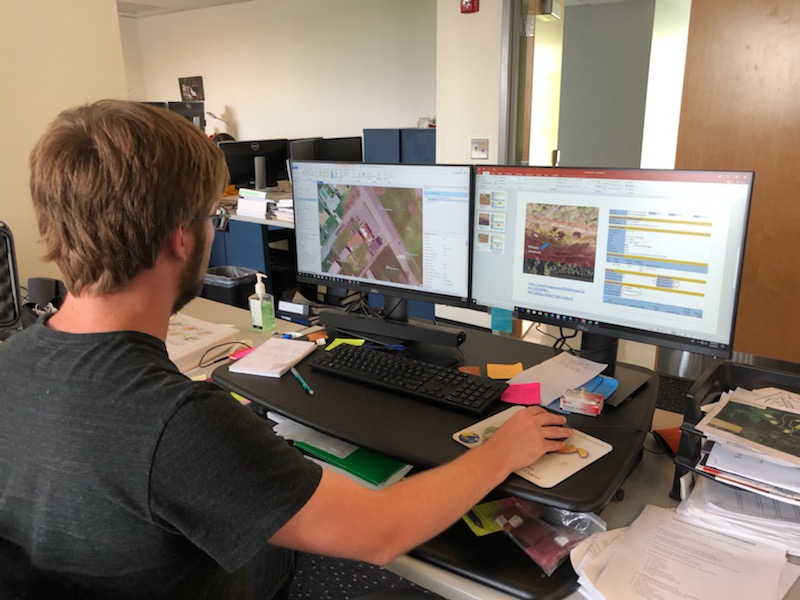 BUILDING INVENTORY & ACCURACY IMPROVEMENTSBuilding Location
Building Attributes
2
GIS Specialist conducting Building Inventory
Building 19-07-022B-0021-0000_7170
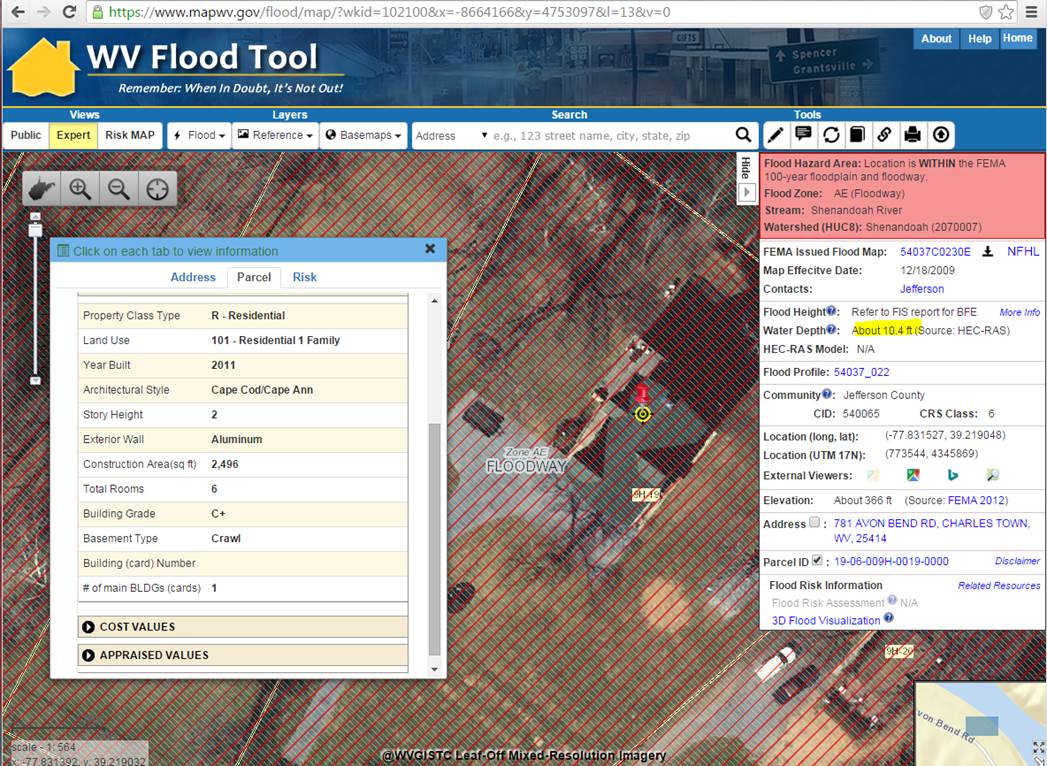 Building ID:  19-07-022B-0021-0000_7170
10 ft. Water Depth
Built 2011
Crawl Basement
<< 781 Avon Bend Road, Charles Town, WV  25414 >>
https://www.mapwv.gov/flood/map/?wkid=102100&x=-8664166&y=4753097&l=13&v=0
Hazus Flood Loss Estimation Program
A GIS-based natural hazard analysis tool developed and freely distributed by FEMA
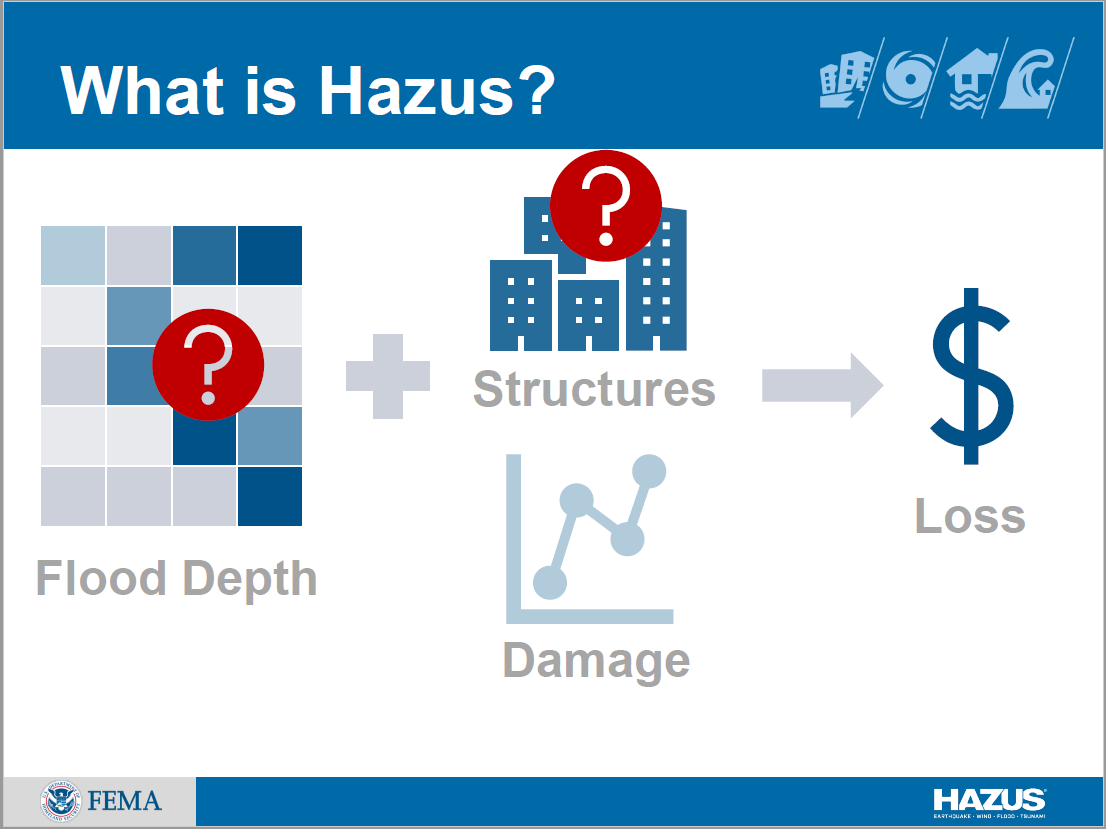 Slide courtesy of FEMA
Hazus Flood Loss Estimation Program
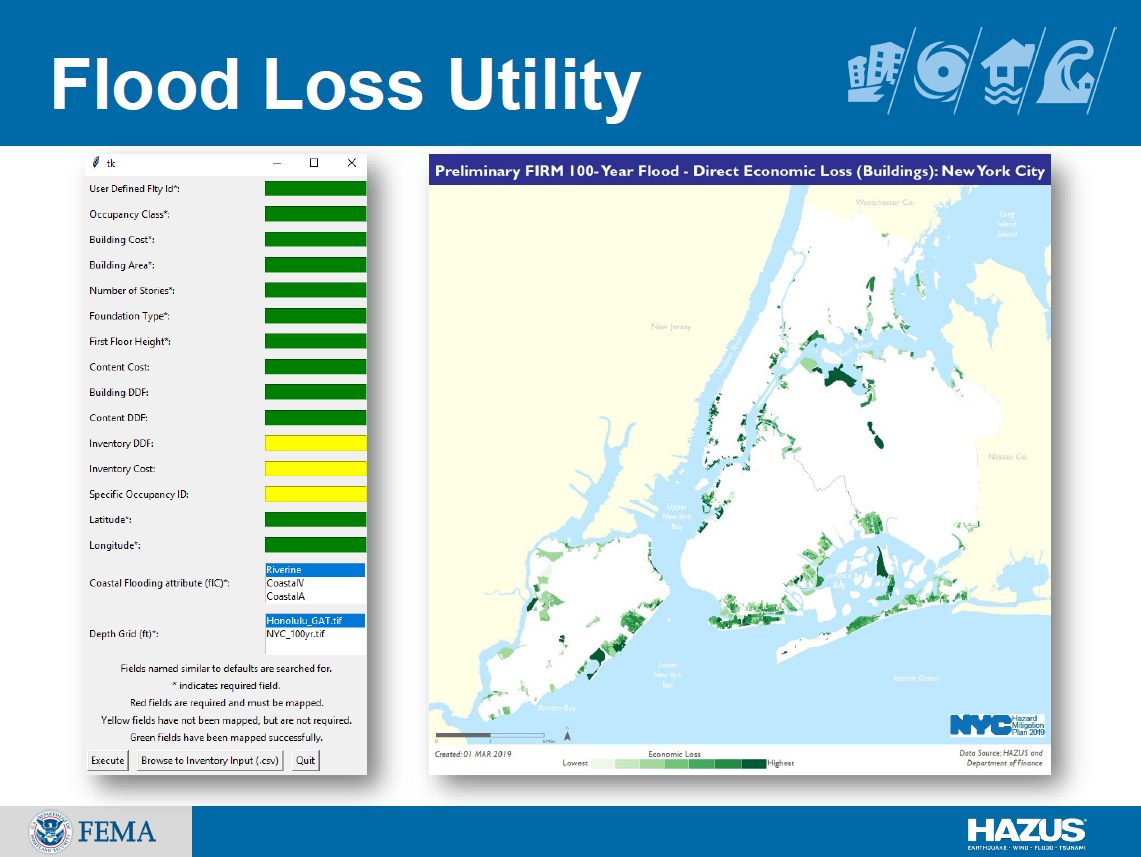 FEMA’s new OpenHazus Flood Loss Utility.

It works!Very beneficial for project!
Slide courtesy of FEMA
Depth-Damage Function (DDF) Values
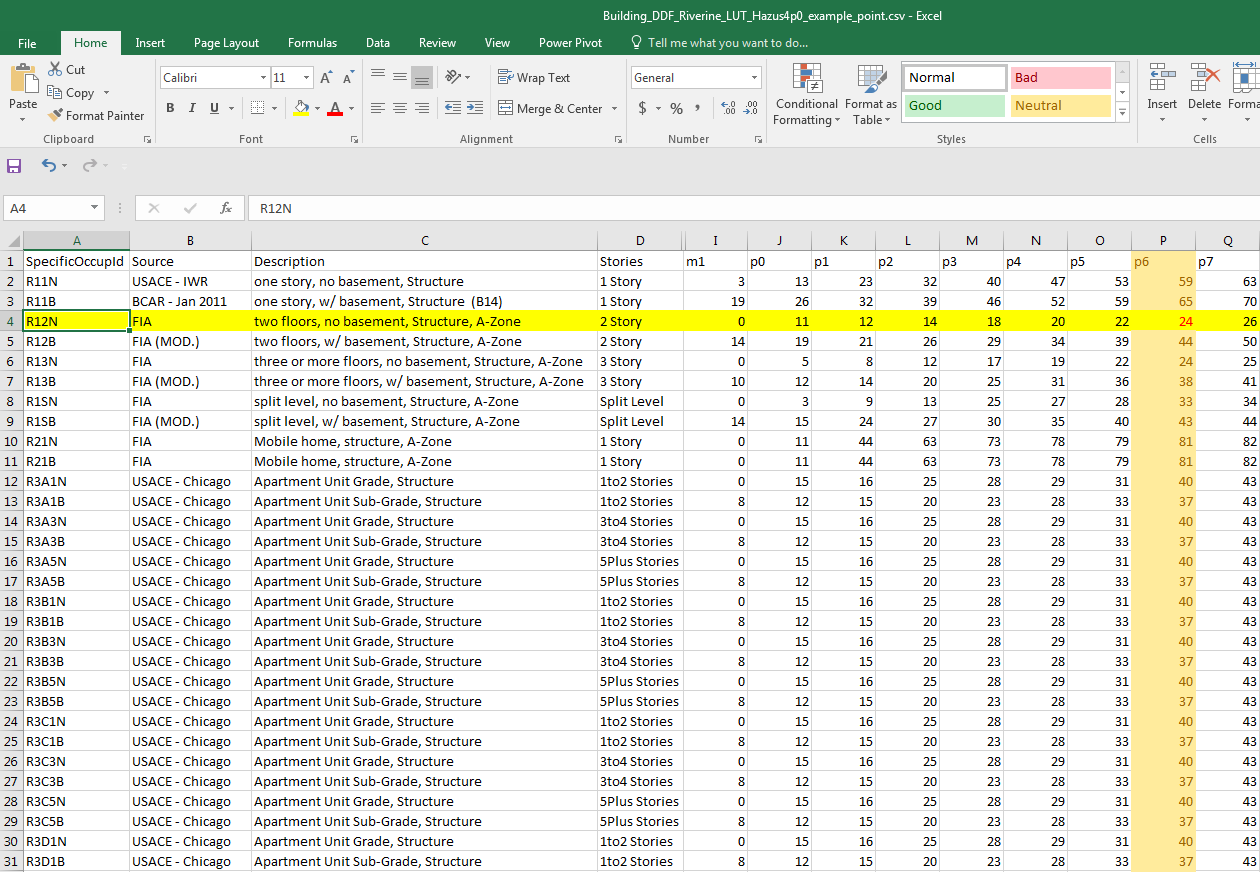 Post-FIRM Structure in Floodway
3
DATA OUTPUTS
Building LevelCommunity Level
3D Visualizations
Published to WV Flood Tool
Building Inputs

Water Depth Input
OpenHazus FAST Utility Building Impact Output
Field Verification
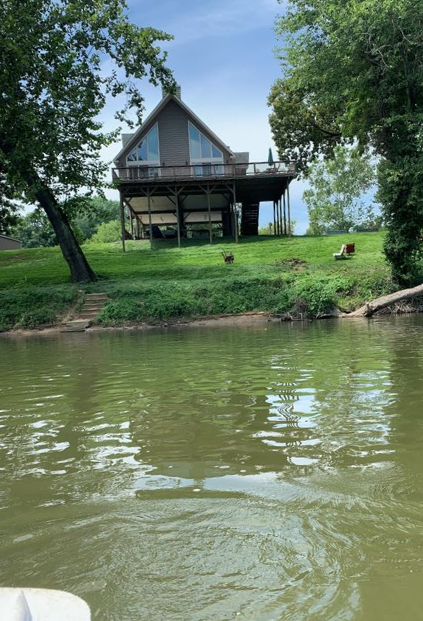 Field Verification of the structure located at 781 Avon Bend Road in Charles Town along the Shenandoah River in the Regulatory Floodway reveals that this Post-FIRM (2011) structure is built on a piles foundation.  The Foundation Type/First Floor Height will be changed in the Building Inventory and the OpenHazus Flood Assessment Structure Tool (FAST) utility executed again for this structure.
The estimated Base Flood Water Depth for this structure is 10 feet.
 
781 Avon Bend Road, Charles Town, WV  25414Building ID 19-06-009H-0019-0000_781 
WV Flood Tool Link:https://mapwv.gov/flood/map/?wkid=102100&x=-8664165&y=4753090&l=13&v=1
Field Verification is important to improve the accuracy of certain properties!
Field Verified from Shenandoah River
Field Verification
Modified Foundation Type and First Floor Height – Rerun Hazus Flood Loos Model
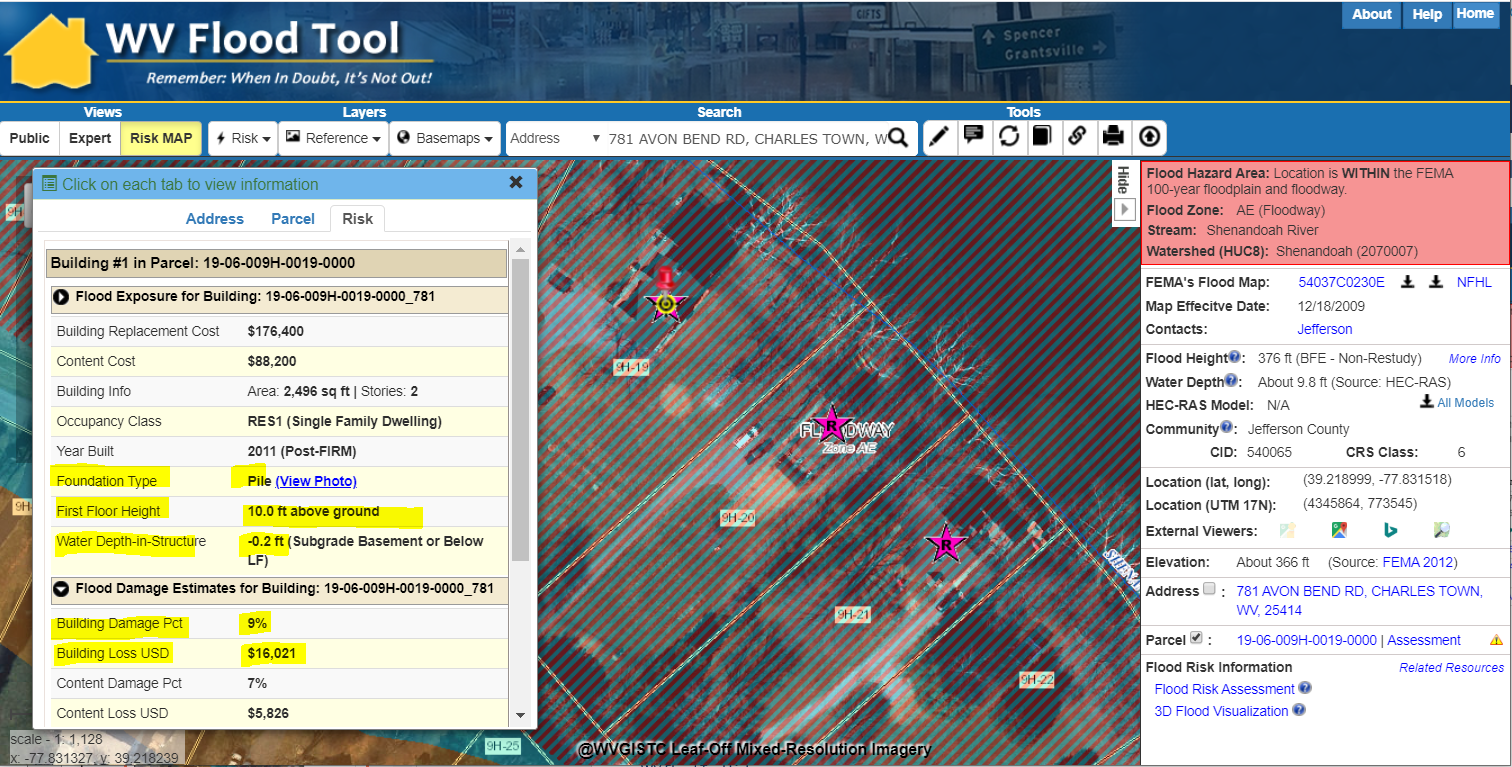 COMMUNITY ENGAGEMENT & FIELD ACCURACY CHECKS 
Floodplain Managers
Local Govt. Officials
4
781 Avon Bend Road, Charles Town, WV  25414Parcel ID:  19-06-009H-0019-0000Building ID:  19-06-009H-0019-0000_781 WV Flood Tool Link:https://mapwv.gov/flood/map/?wkid=102100&x=-8664165&y=4753090&l=13&v=1
Validate Building Risk Assessments
•	Flood Depth Grid
•	Water Surface Elevation Grid
•	High-Risk Advisory Flood Zones
•	Buildings: Future Map Conditions
o	Structure Verified LOMAs
•	Buildings: Flood Exposure
o	Building Replacement Cost
o	Essential Facilities
o	Community Assets
o	Historical Structures
•	Buildings: New Development & Basement 
o	Pre-FIRM / Post-FIRM
o	Basement (First-Floor Height)
•	Buildings: Damage Loss Estimate (Hazus)
o	Percent Damage
o	Dollars Loss
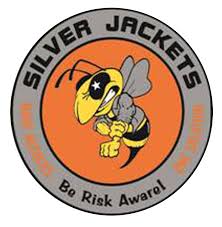 Silver Jackets: Activity 1
Flood Risk Products
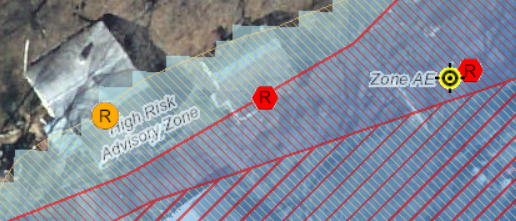 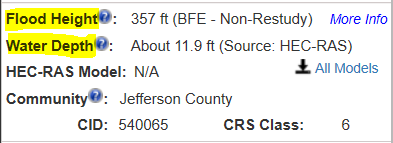 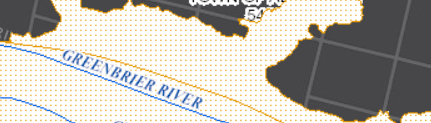 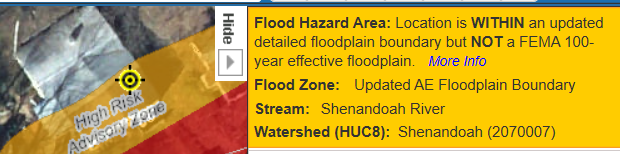 Flood Risk Products (Cont.)
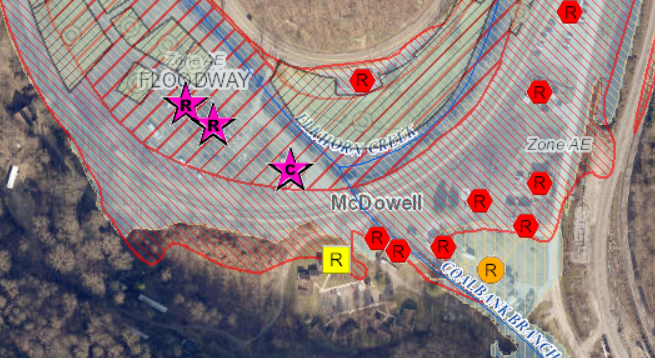 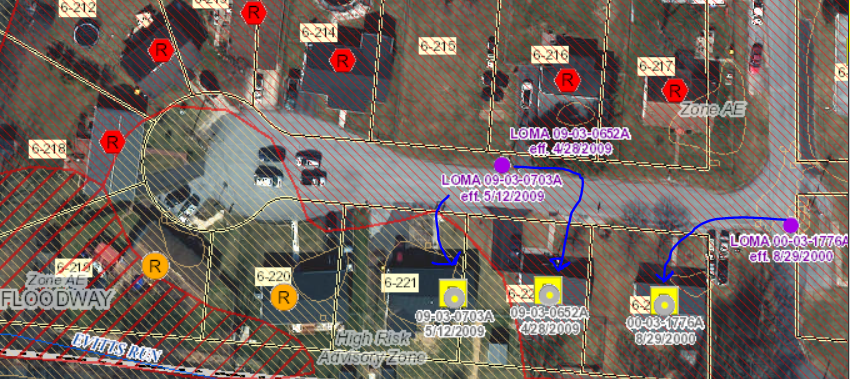 Flood Risk Products (Cont.)
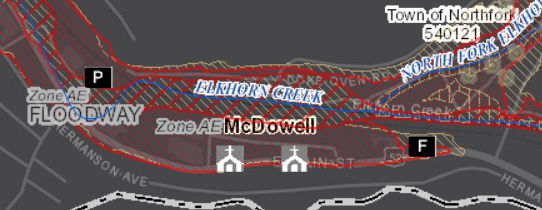 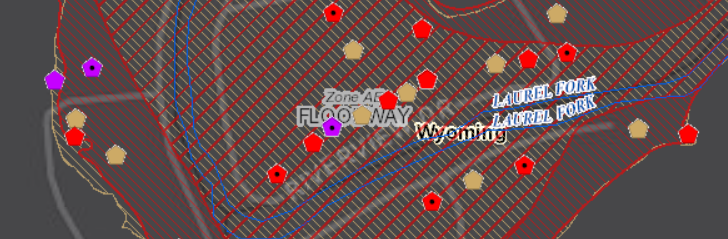 Silver Jackets: Activity 2
Identify Communities Downstream of High-Risk Dams
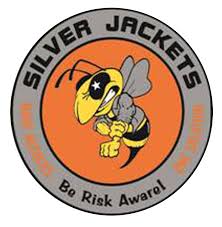 High Risk Dams
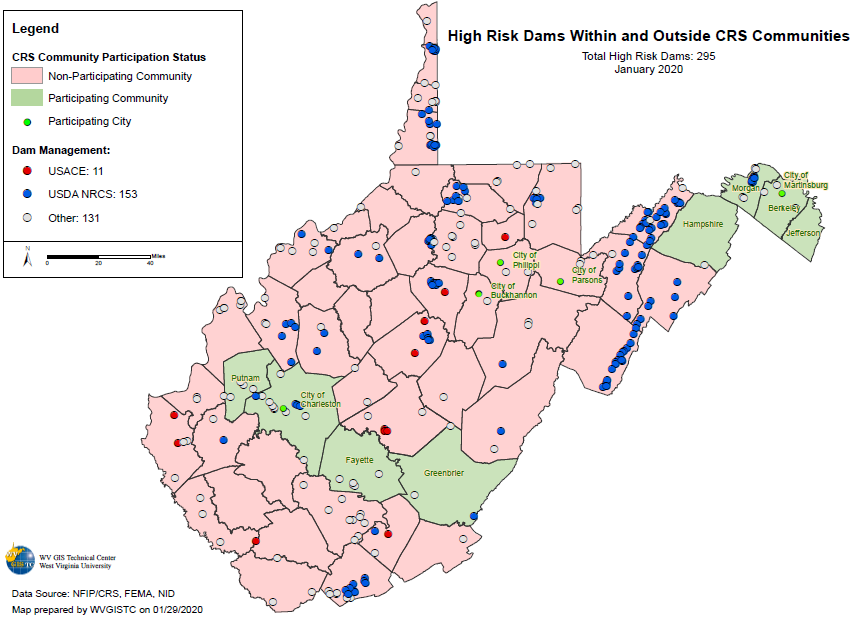 Community Boundaries / Statistical Units
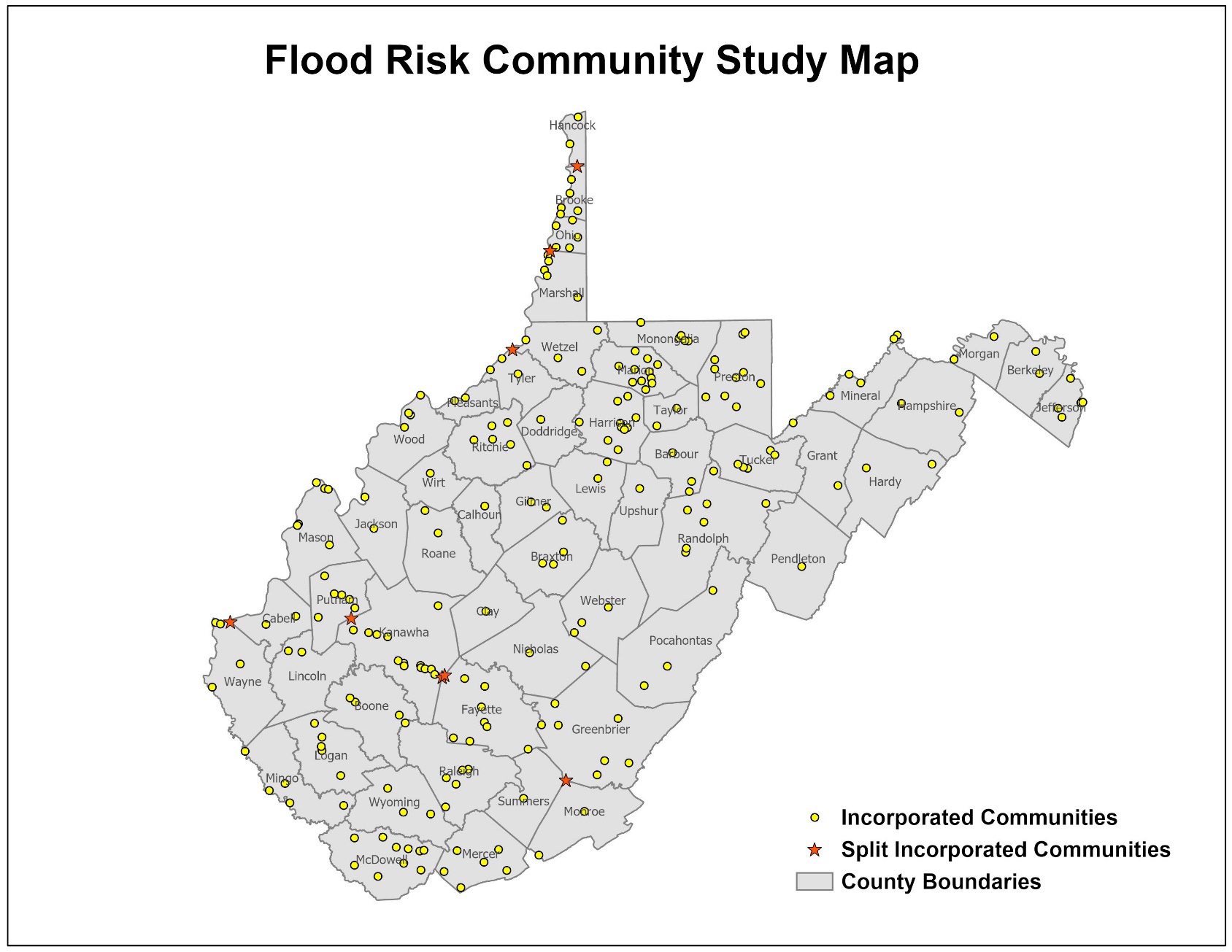 232  incorporated areas
+55  unincorporated areas287  Communities + 8   split communities              295   Statistical Geographies
295 Statistical Geographies form287 Communities which form
55 Counties which form
11 PDC Regions which form
1 Statewide Flood Risk Assessment
95% of WV Municipalities have Special Flood Hazard Areas (SFHA)
Communities Downstream of HH Dams
Communities downstream of USACE High Hazard Dams
High Hazard Dams
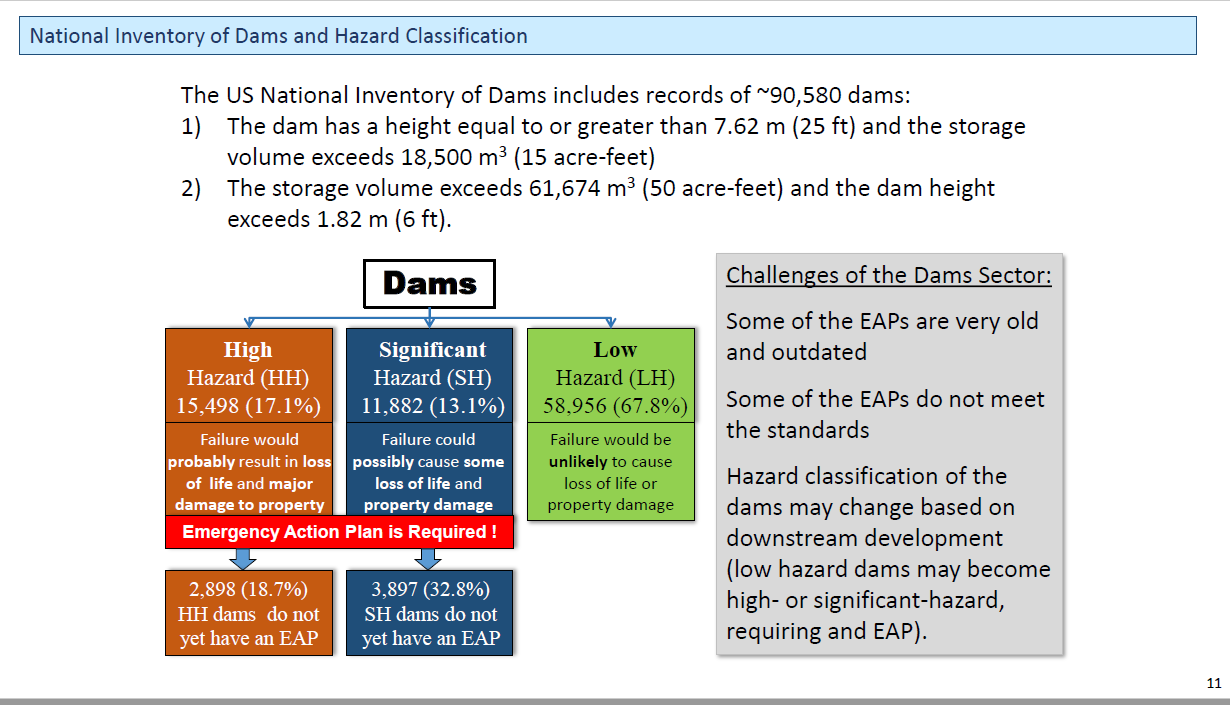 West Virginia CRS Communities Downstream of High Hazard Dams
Silver Jackets: Activity 3
Community Rating System
As a part of the National Flood Insurance Program (NFIP), the Community Rating System is a voluntary incentive program that recognizes and encourages community floodplain management activities that exceed the minimum NFIP requirements.
As a result, flood insurance premium rates are discounted to reflect the reduced flood risk resulting from the community actions meeting the three goals of the Community Rating System
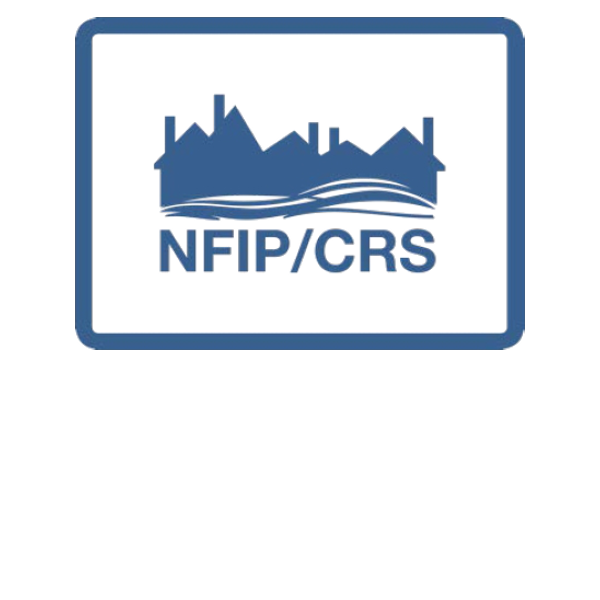 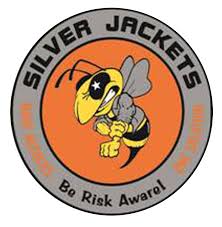 CRS 600 Series: Warning and Response
The 600 series of activities within the National Flood Insurance Program’s (NFIP) Community Rating System (CRS) is focused on linkages between a community’s emergency management mission/program and its voluntary CRS activities. These credited activities focus on the life safety aspect of a community’s floodplain management program, particularly its emergency management flood warning programs and can result in additional CRS discounts for your citizens
CRS Activity 630- Dams
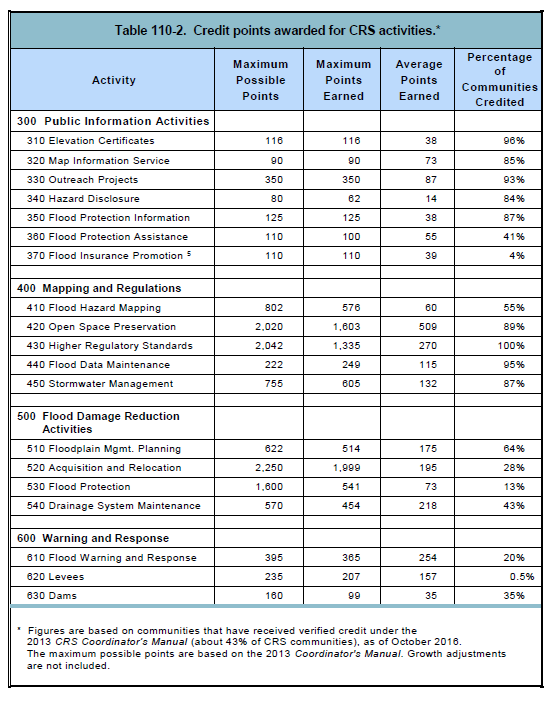 REQUIREMENTS
Advance notification of an impending flood (threat recognition)
Warnings issued to the threatened population (warning)
Steps taken to protect life and reduce losses (operations)
Coordination with critical facilities (critical facilities planning)
PARTICIPATING ORGANIZATIONS
USACE (Dam Owner)
FEMA (CRS Program Coordinator)
ISO / CRS Specialist
State Dam Safety Office
State NFIP / SHMO
WV GIS Technical Center

Emergency Management Office
Floodplain Manager / Risk Planner
State-Based CRS Points
CRS Activity 630 - Dams
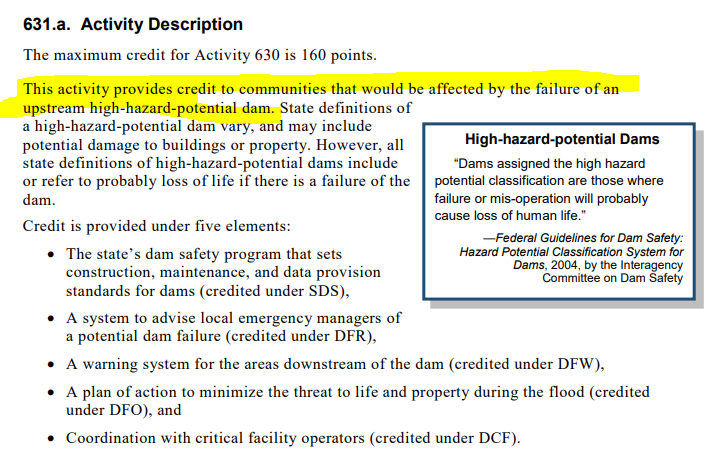 Source:  2017 CRS Coordinator’s Manual (Page 630-1)

https://www.fema.gov/media-library-data/1493905477815-d794671adeed5beab6a6304d8ba0b207/633300_2017_CRS_Coordinators_Manual_508.pdf
CRS Activity 630- Dams
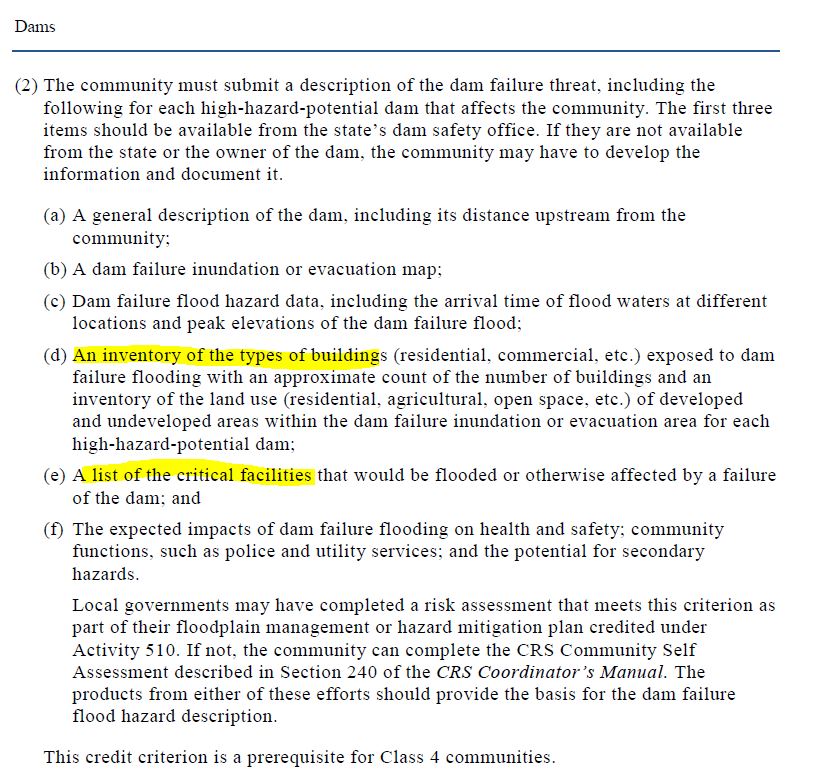 Source:  2017 CRS Coordinator’s Manual (Page 630-4)
Building Inventories – Deficient Dams
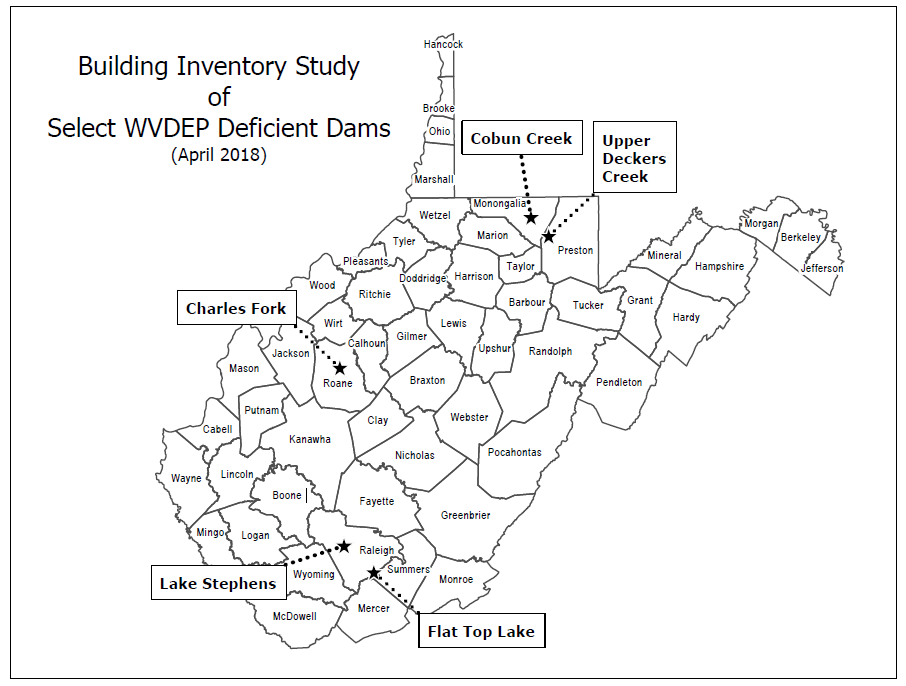 Building Inventories – Deficient Dams
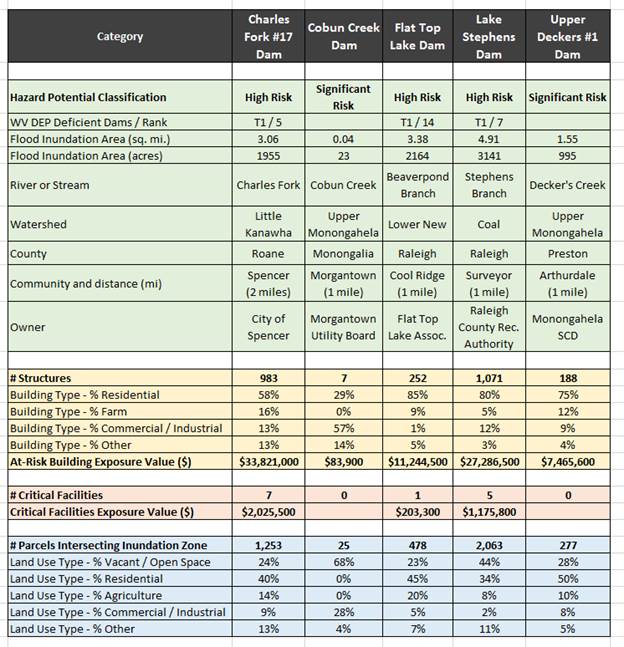 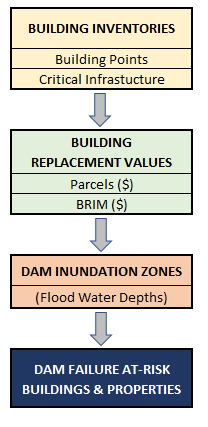 Building Inventories – Deficient Dams
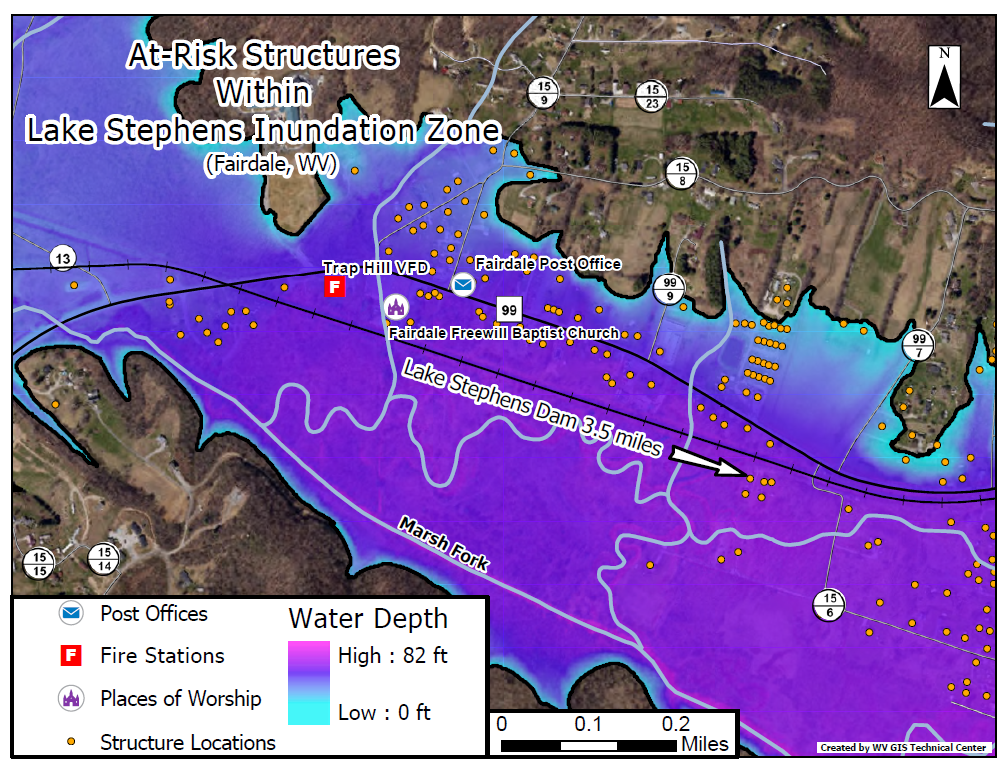 Flood Risk Development Team
Full and Part-Time Staff
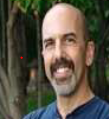 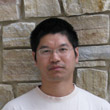 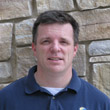 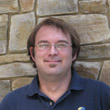 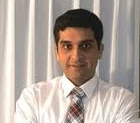 Jim SchindlingDatabase Programmer
Xiannian ChenGIS Programmer
Kurt DonaldsonManager
Kevin KuhnGIS Analyst / Address-Parcel Specialist
Behrang BidadianGRA
Shelter Models
WV GIS Technical CenterWest Virginia UniversityMorgantown, WVhttp://wvgis.wvu.edu
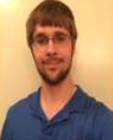 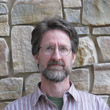 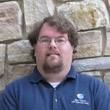 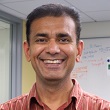 Kevin ShraderGRABuilding Inventory, Flood Visualization
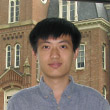 Eric HopkinsGIS Analyst / Flood Risk Specialist
Frank LaFoneSystems Administrator
Maneesh SharmaGIS Analyst / Flood Risk Specialist
Yibing Han
GIS Programmer
Contact Information
WVU GIS Technical Center, West Virginia UniversityKurt Donaldson, GIS Managerkurt.donaldson@mail.wvu.edu, phone: (304) 293-9467
Maneesh Sharma, GIS Analyst
Maneesh.Sharma@mail.wvu.edu, phone (304) 293-9466

Eric Hopkins, GIS AnalystEric.Hopkins@mail.wvu.edu, phone: (304) 293-9463